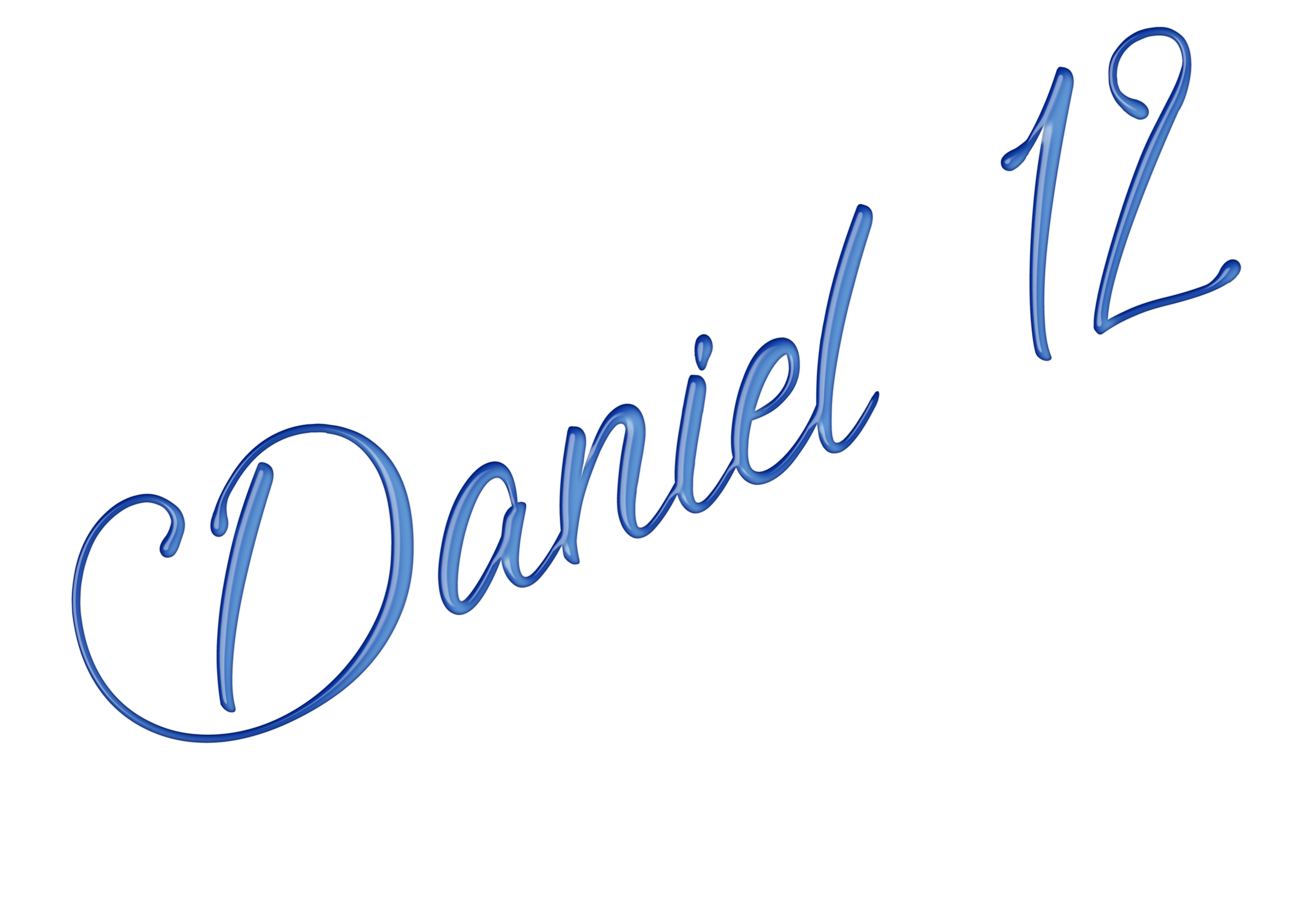 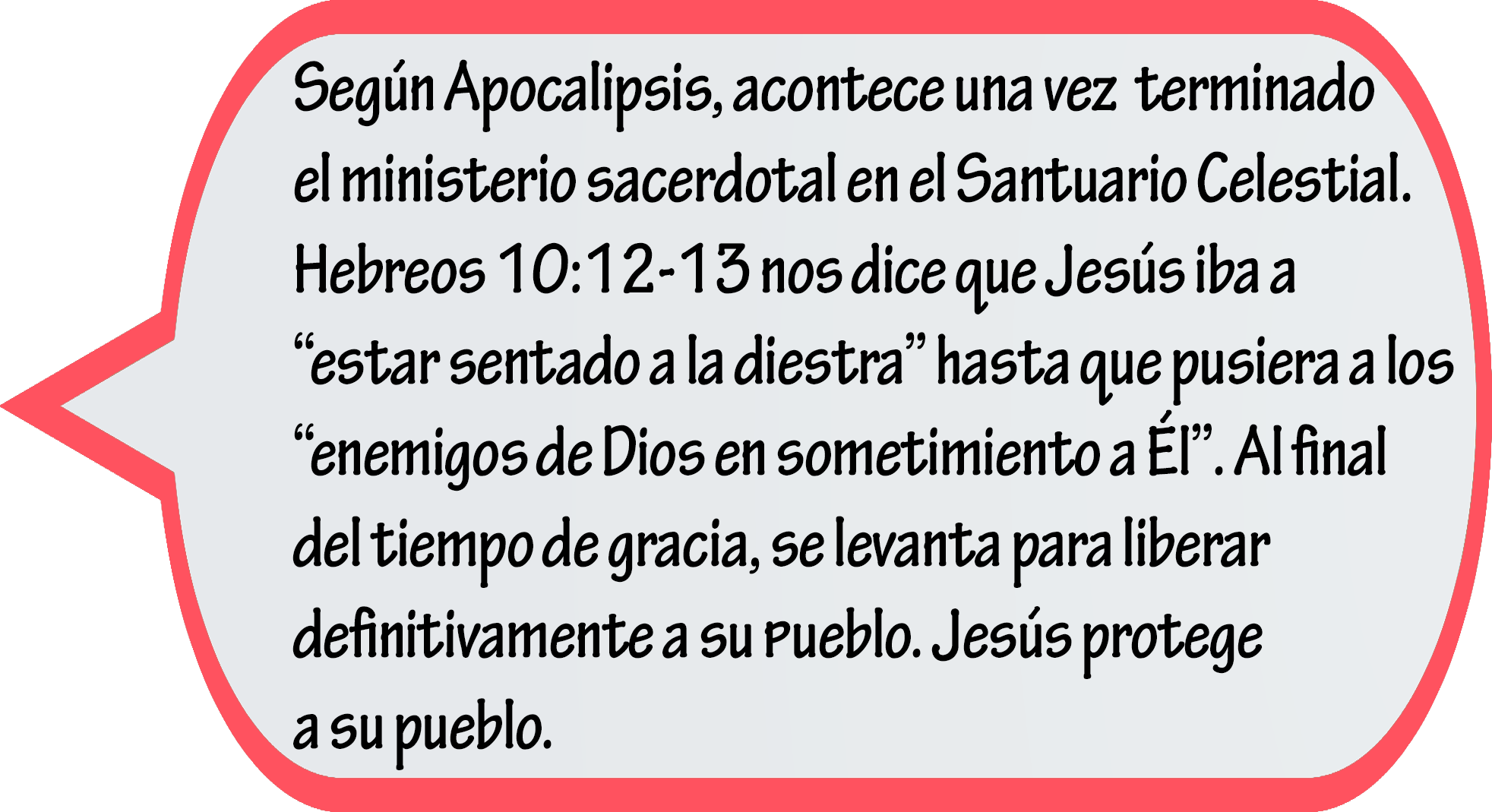 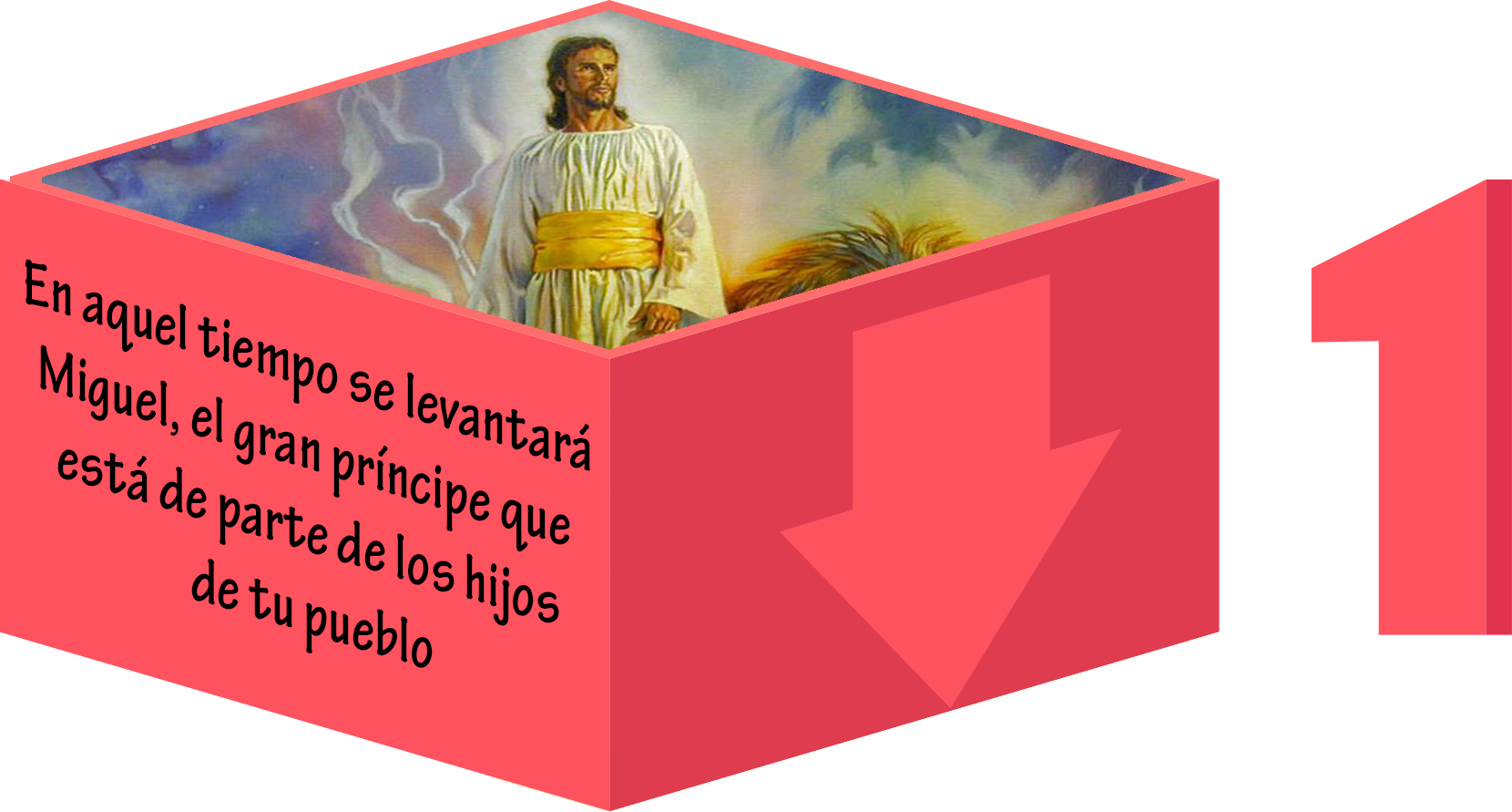 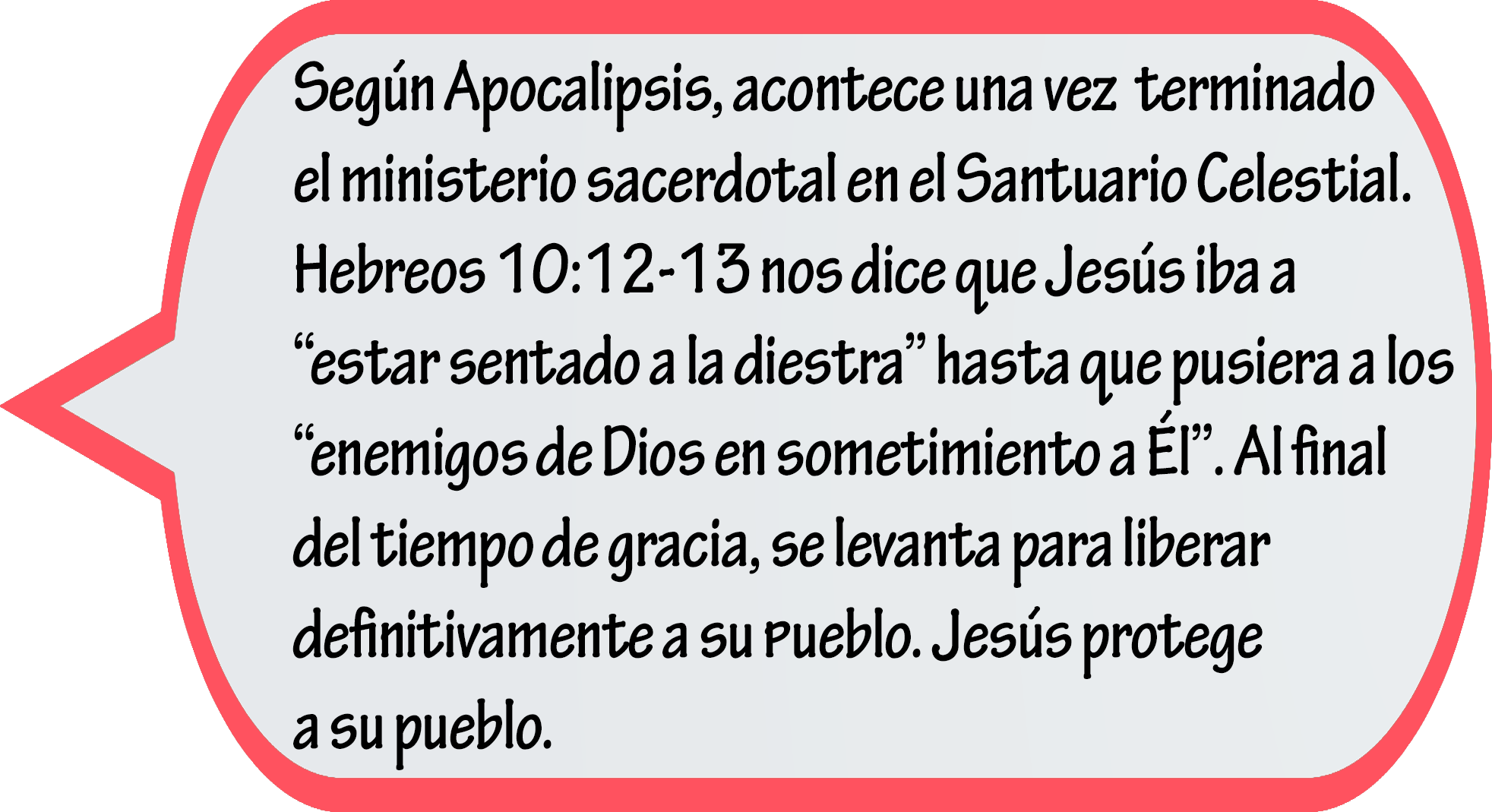 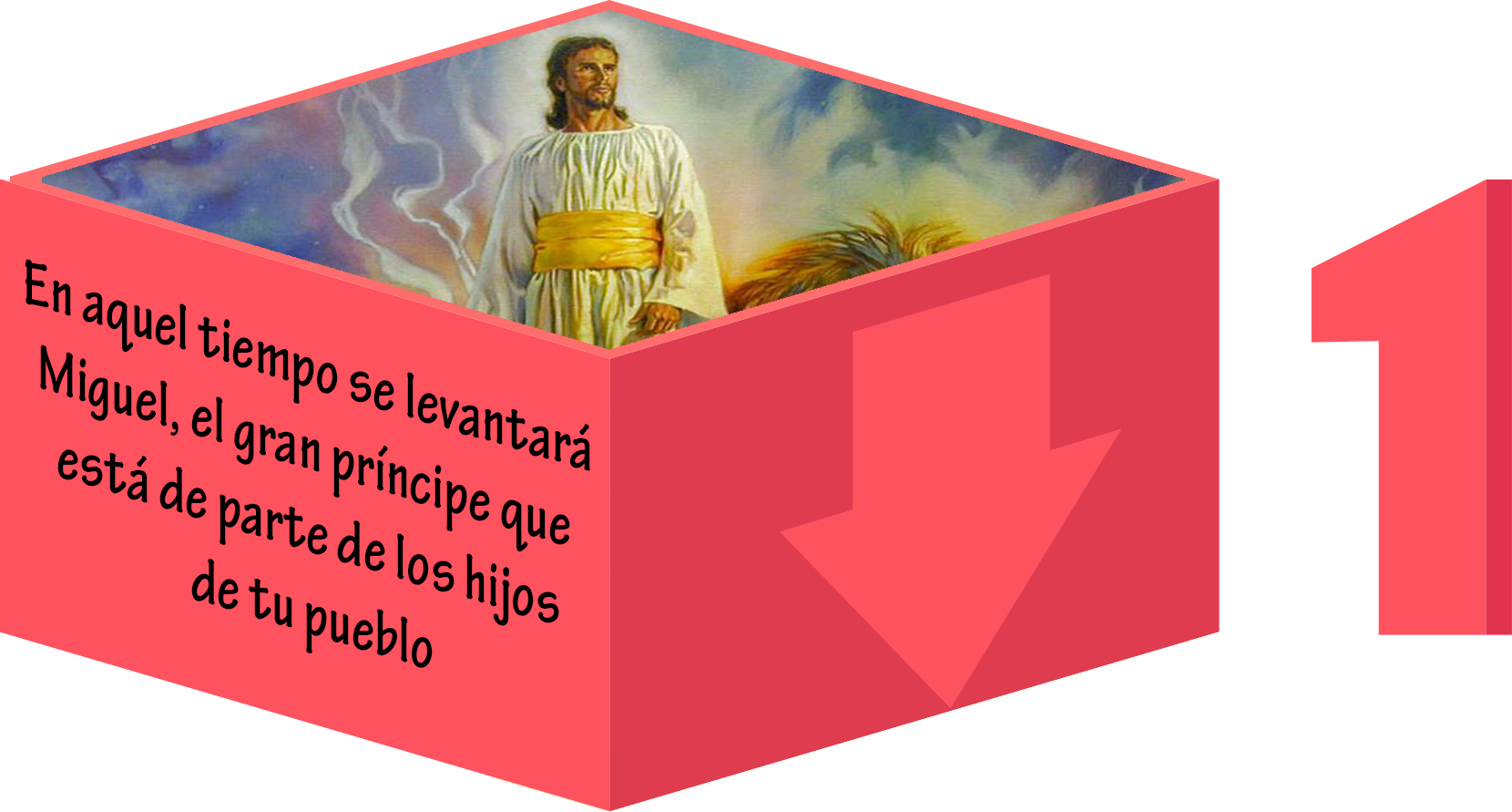 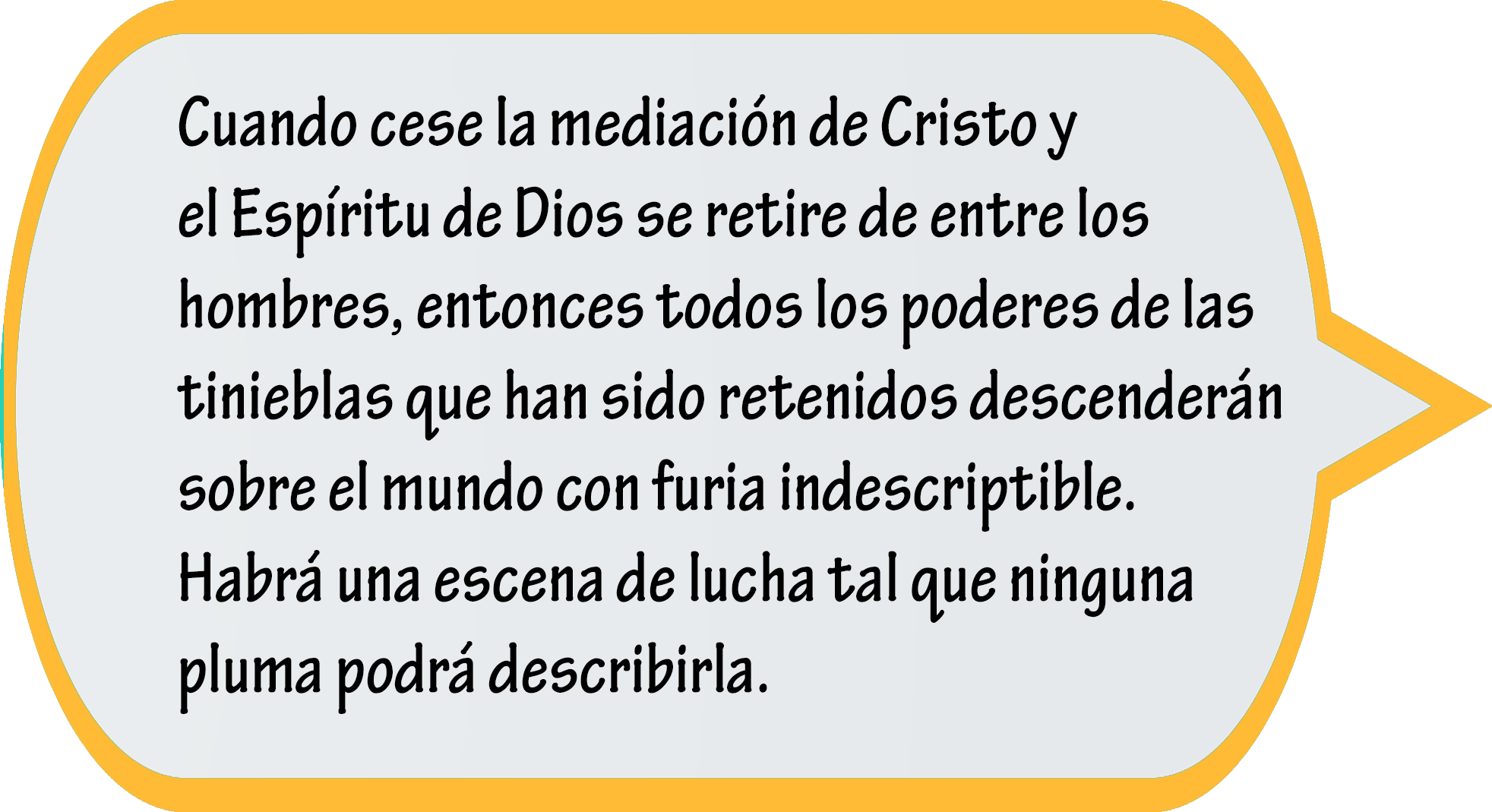 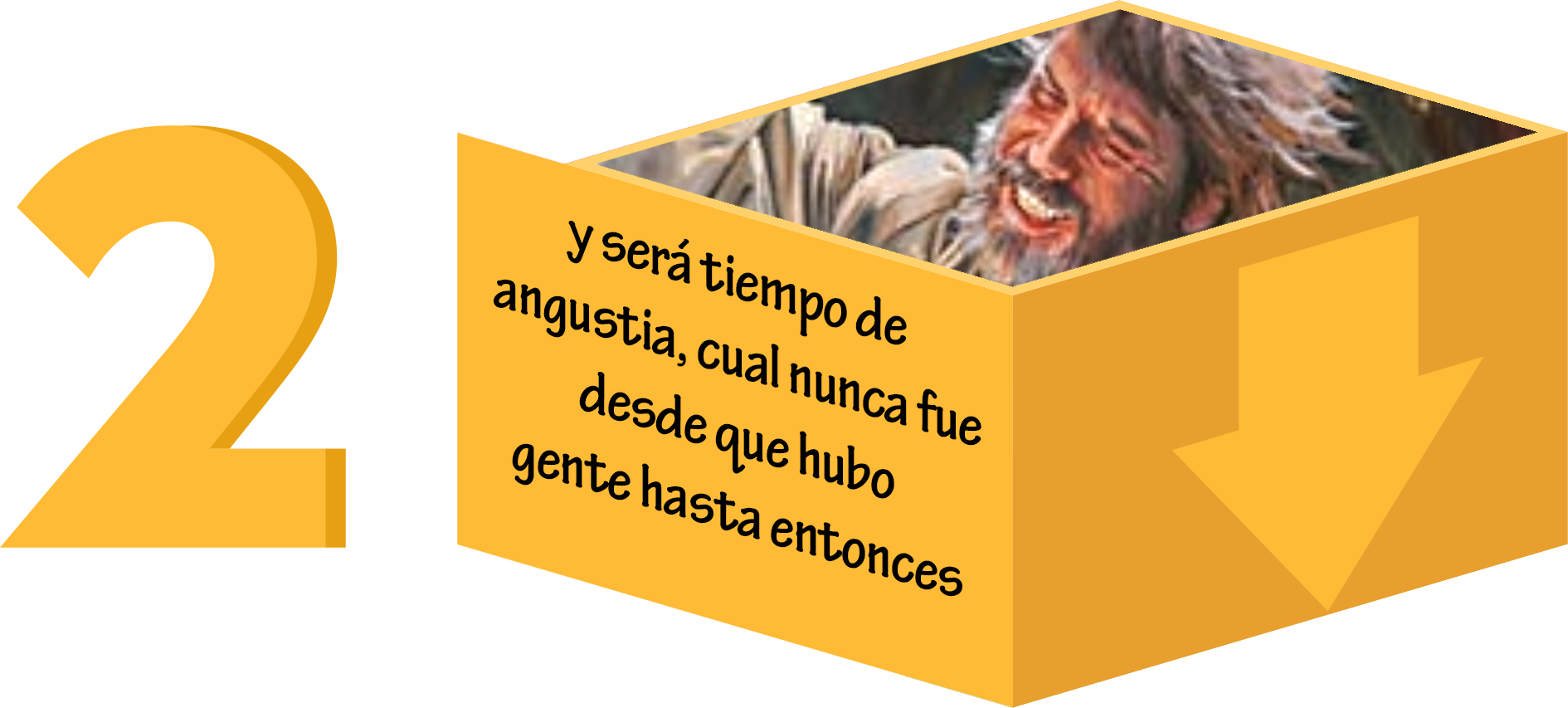 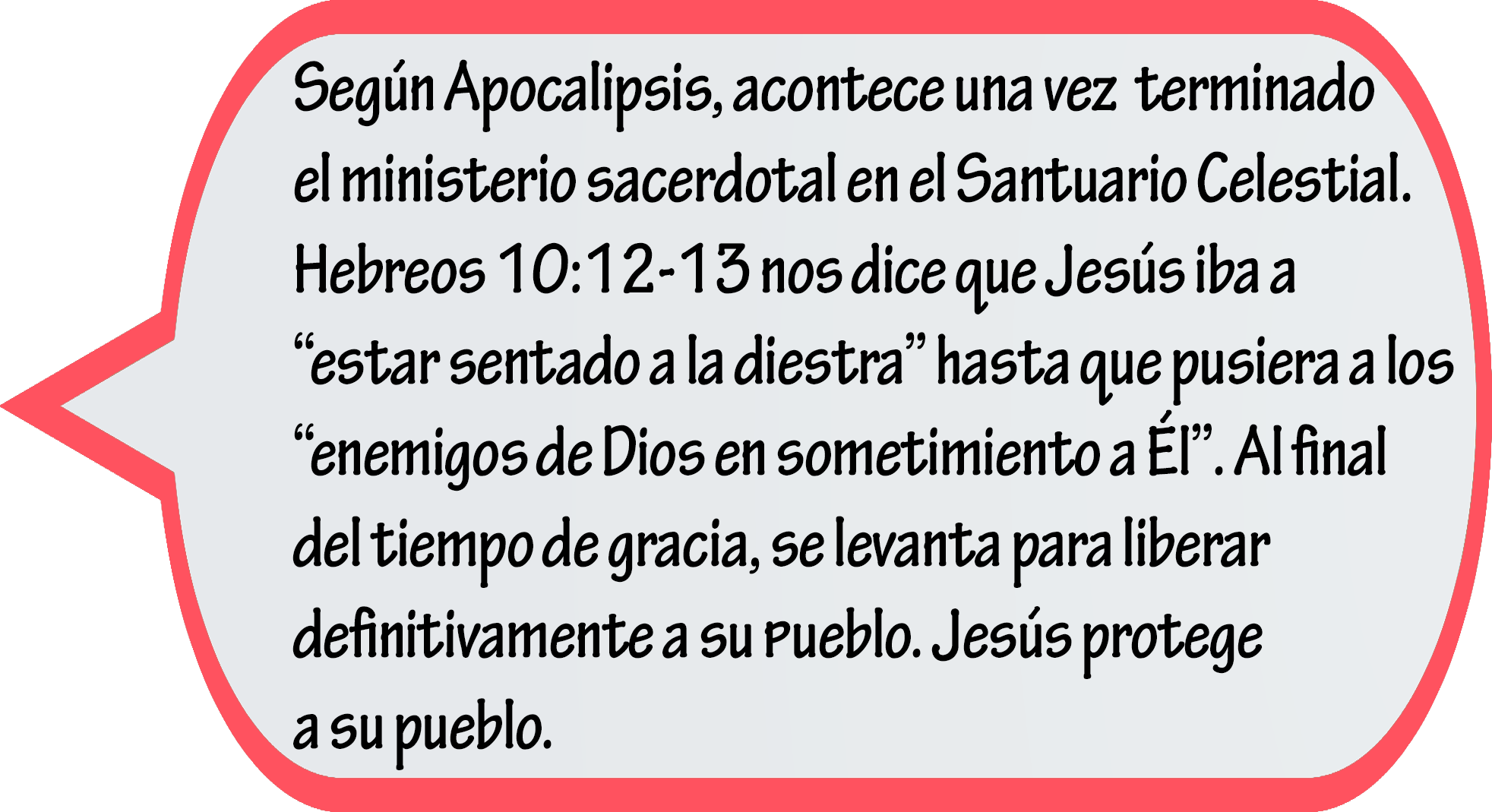 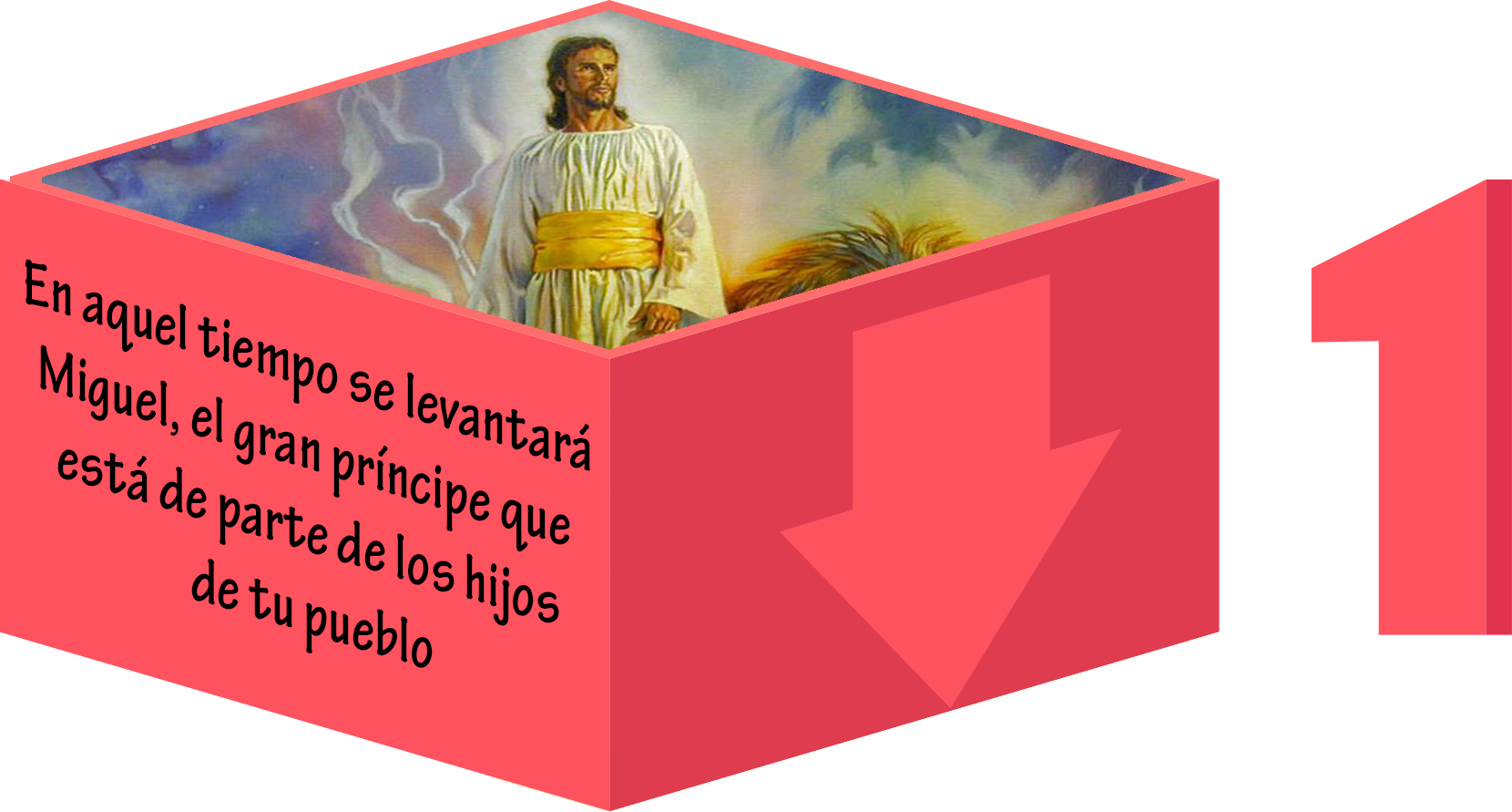 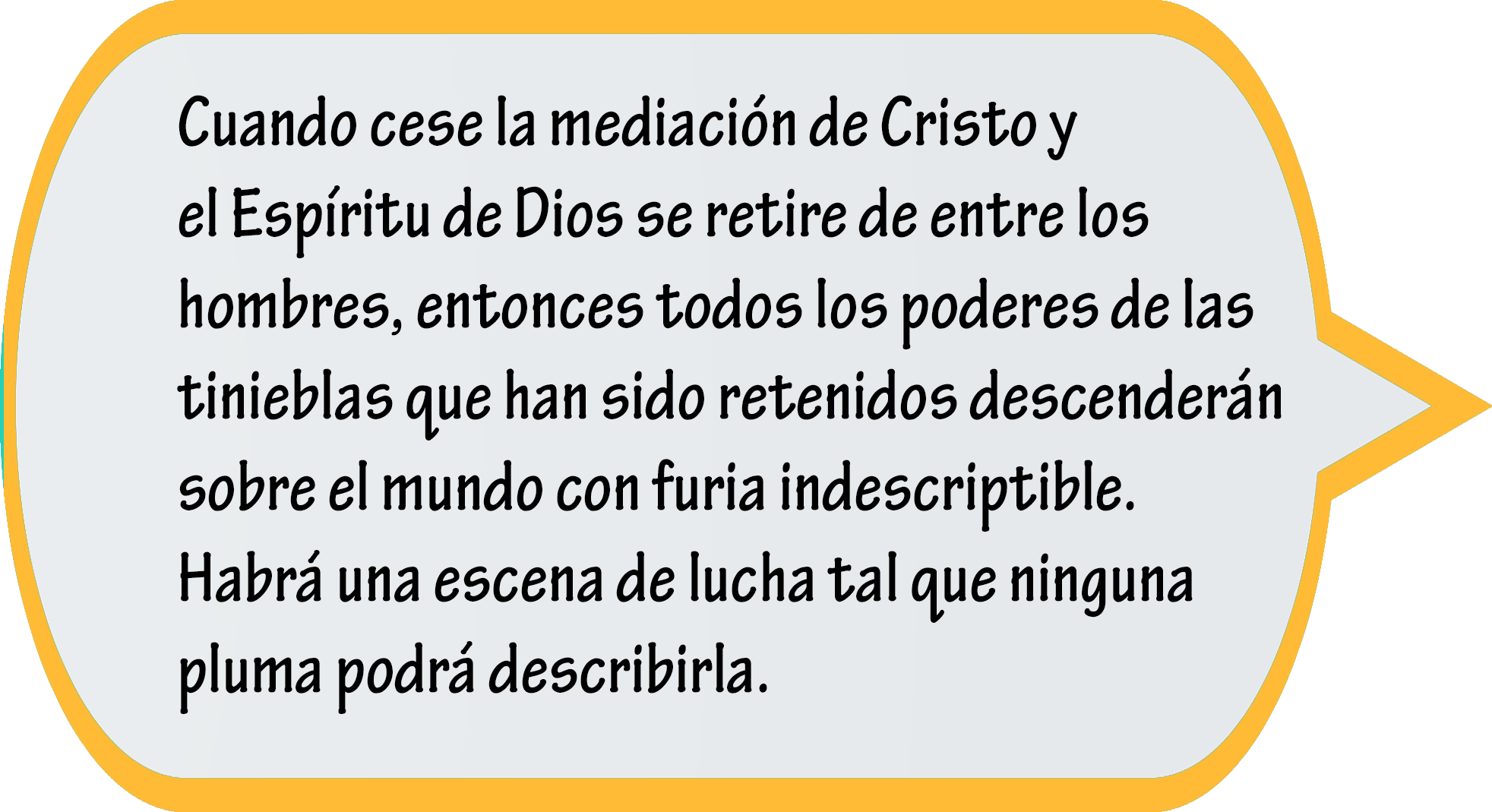 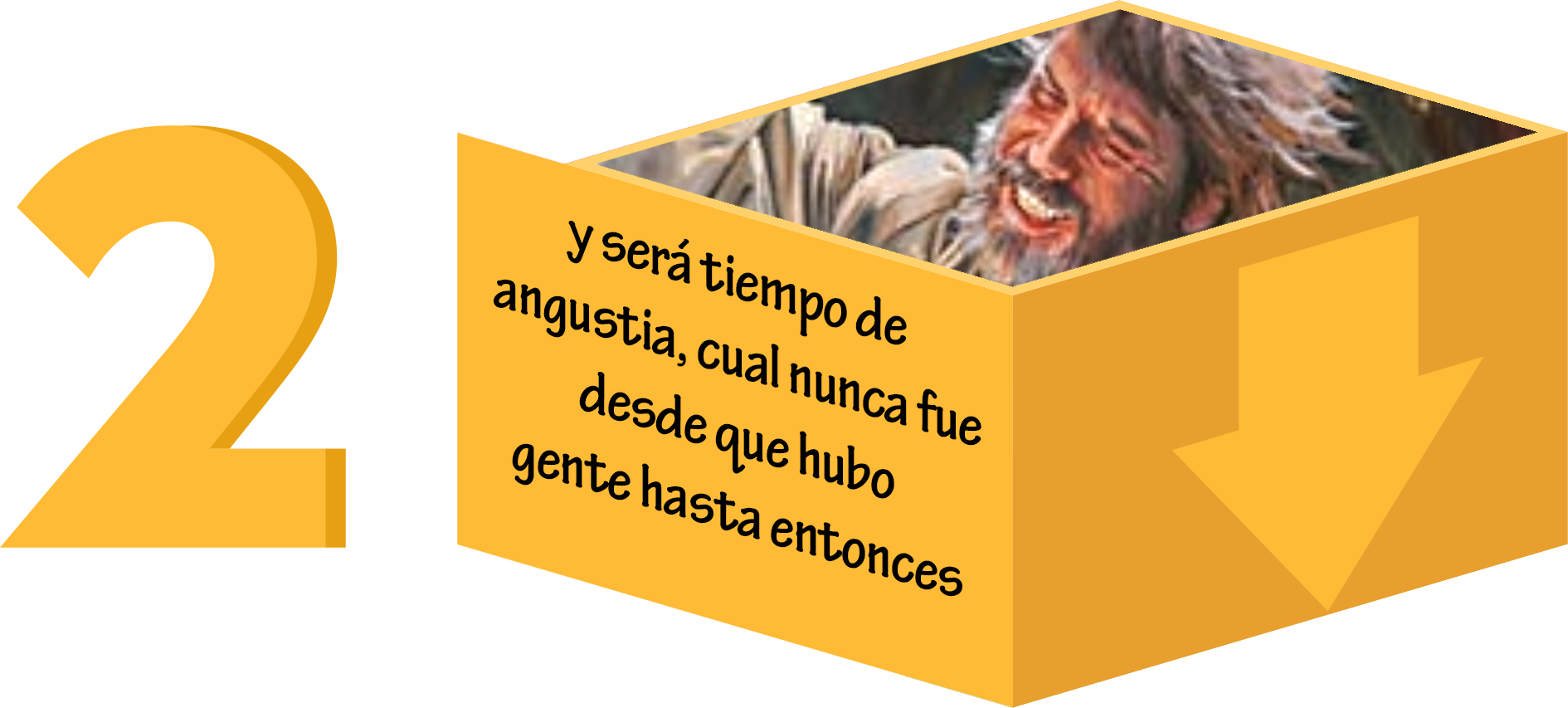 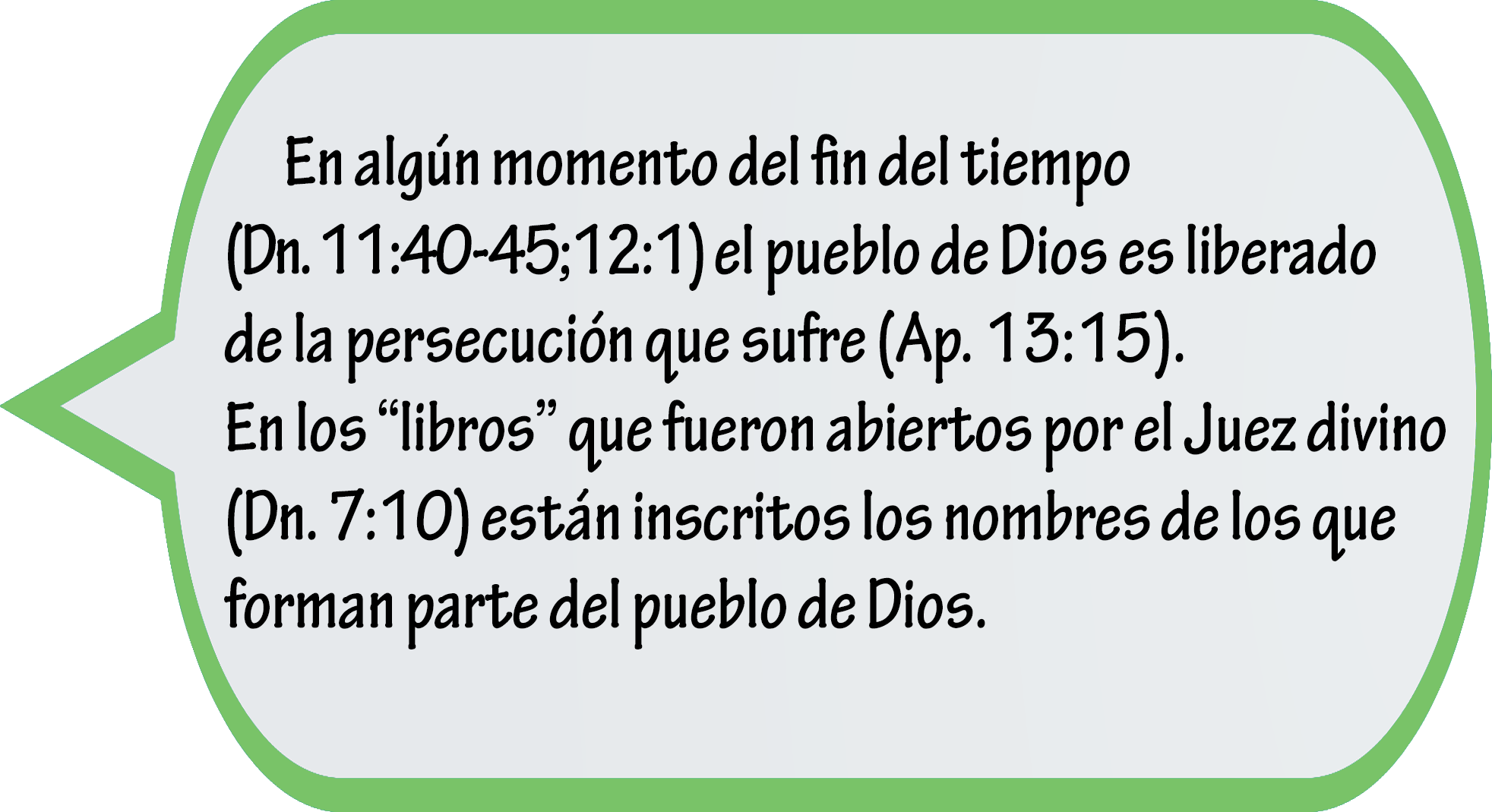 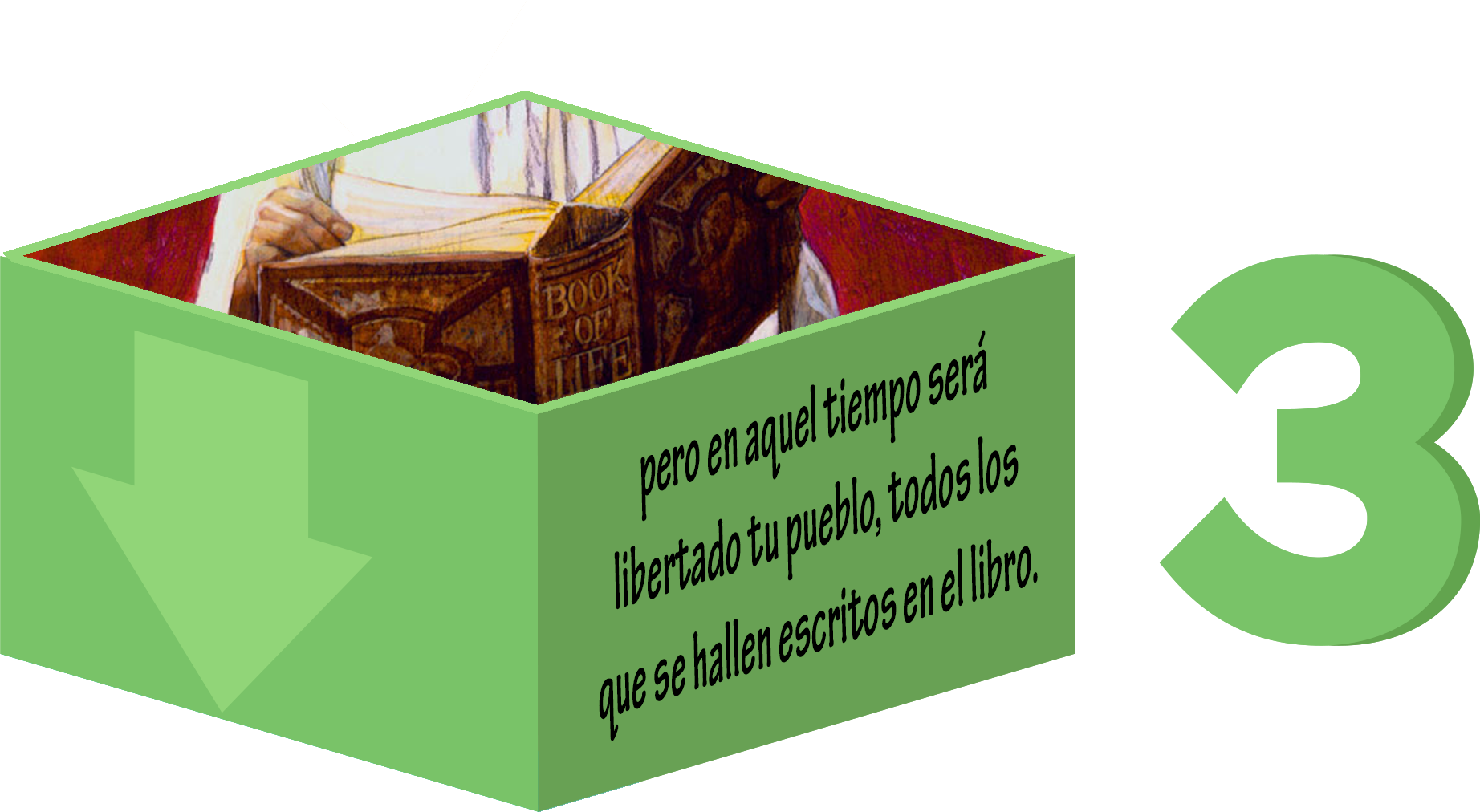 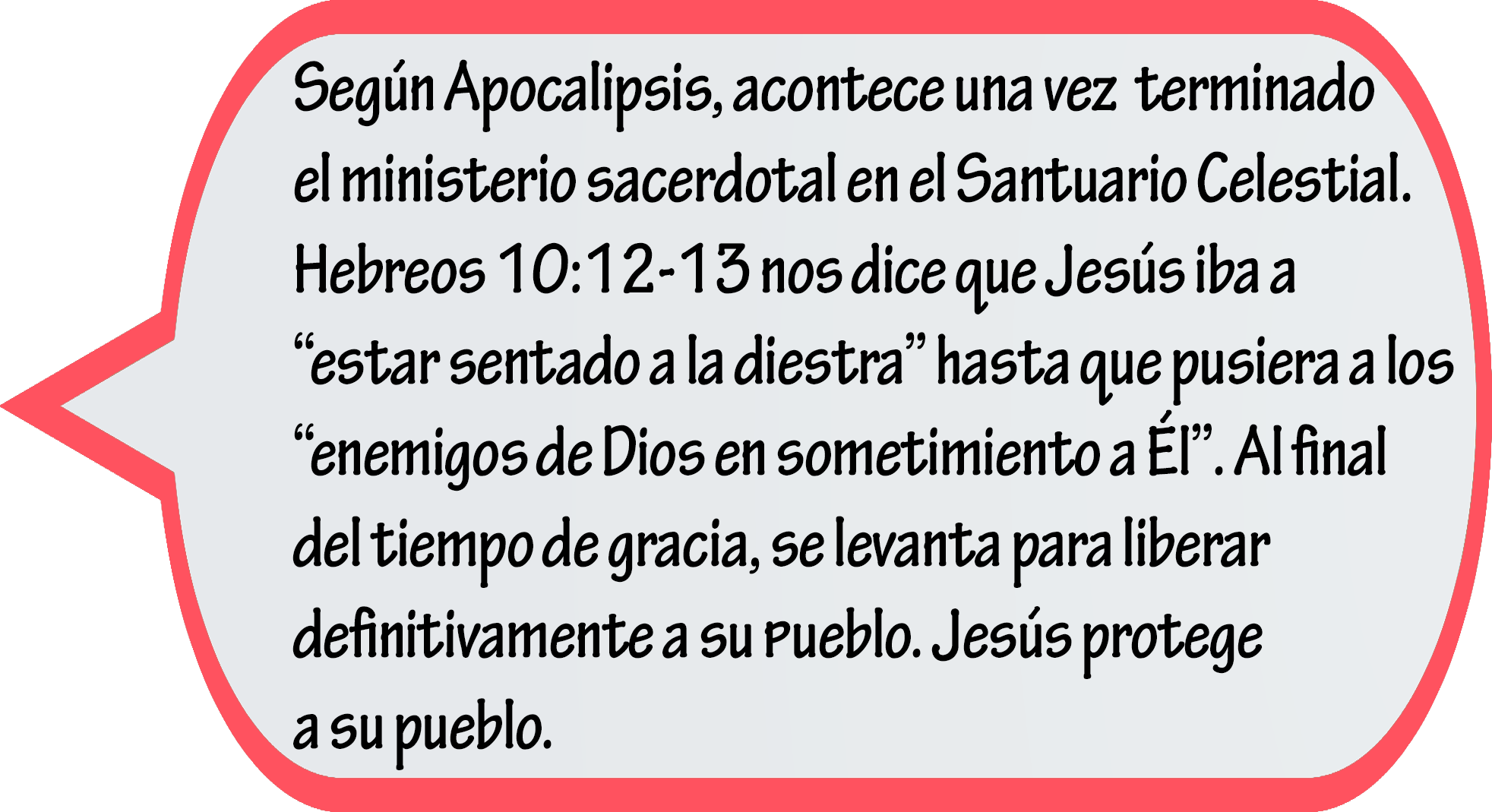 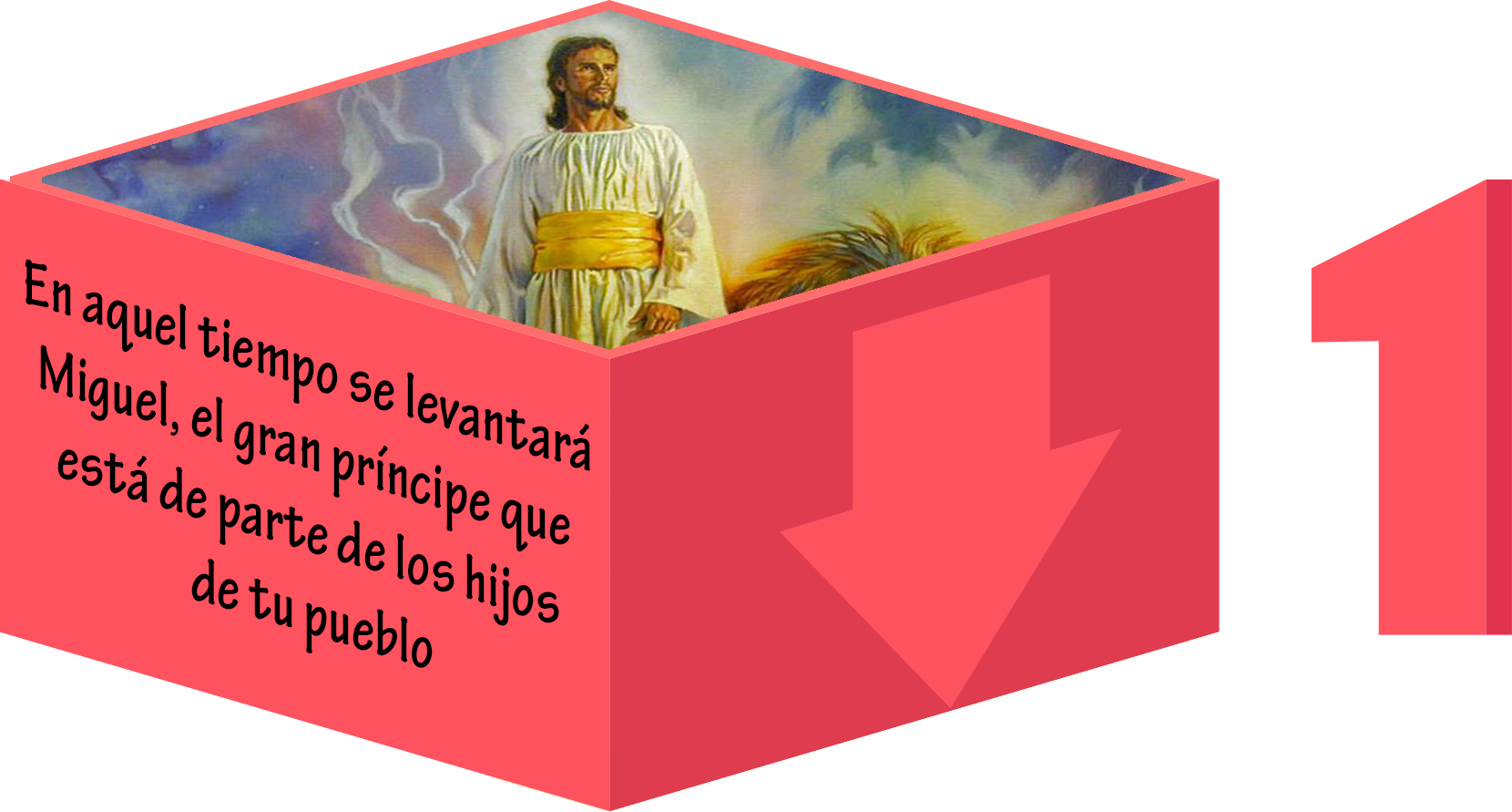 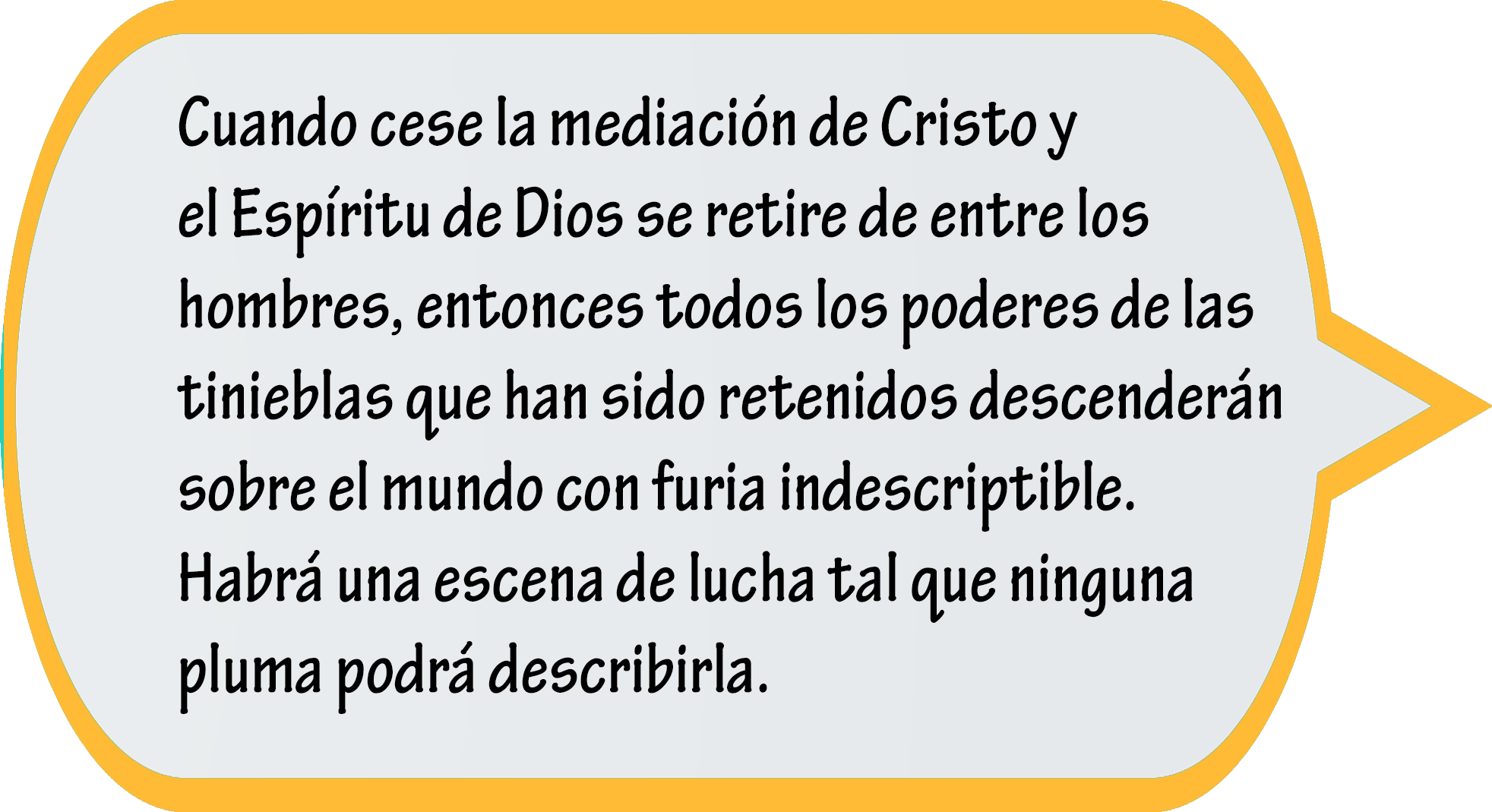 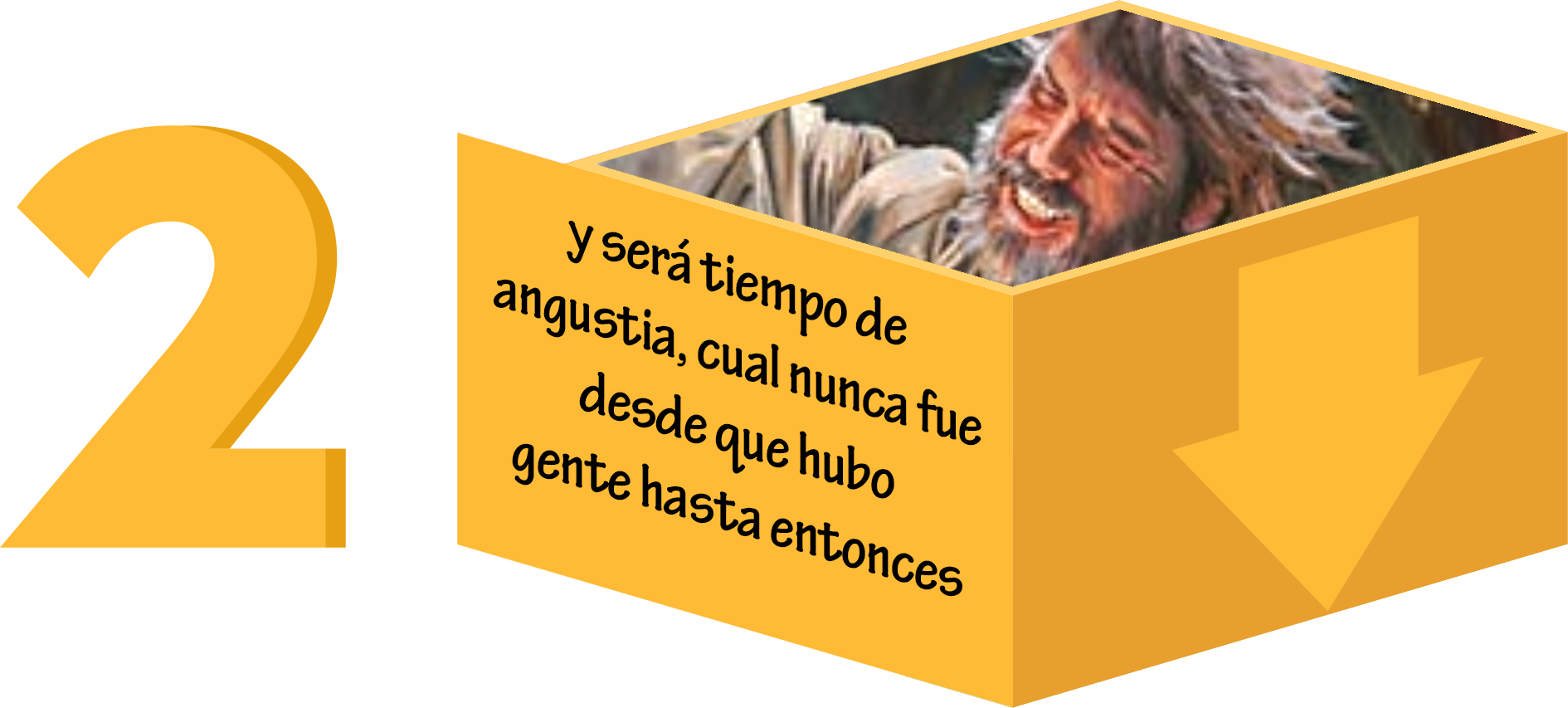 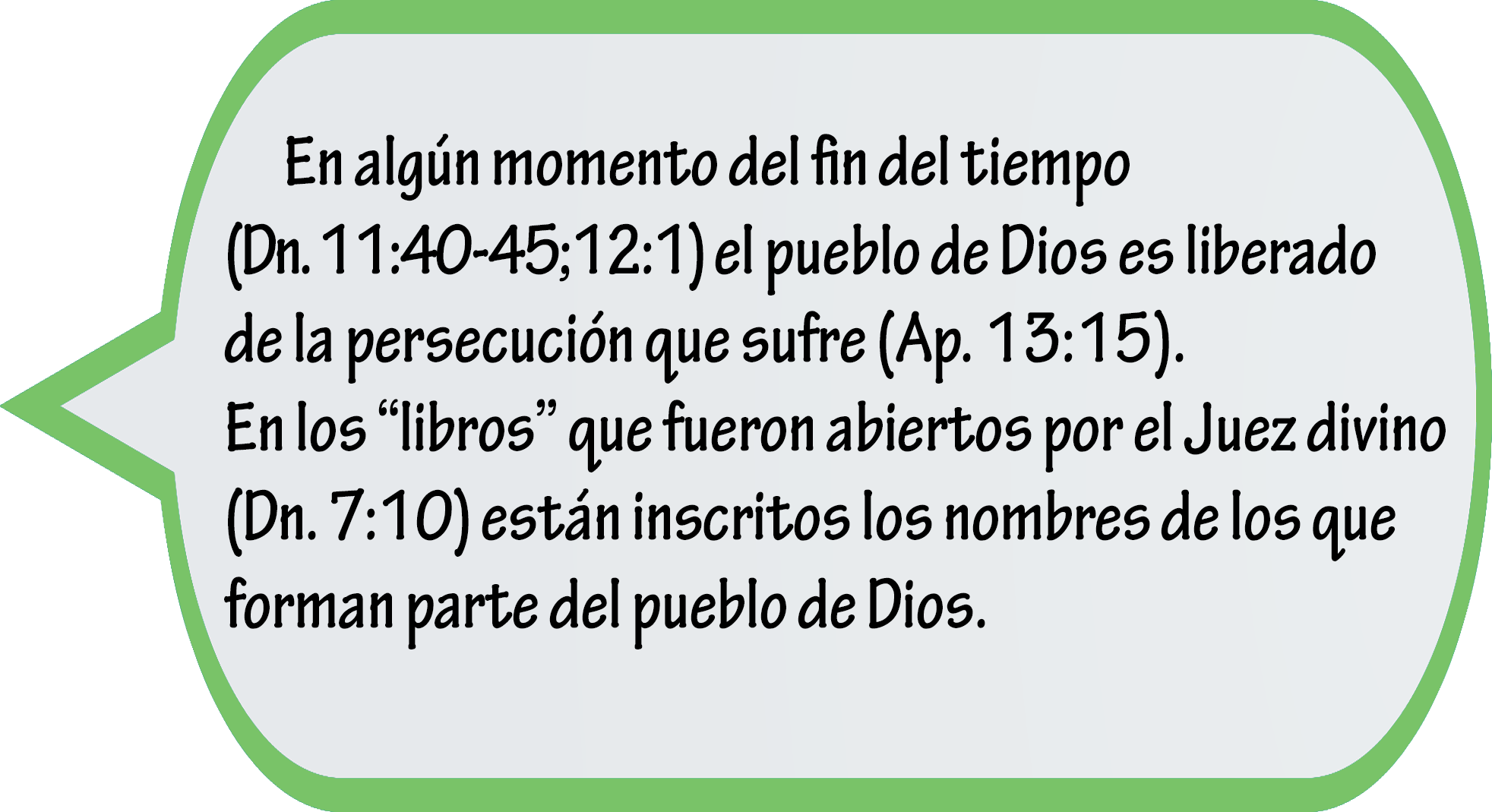 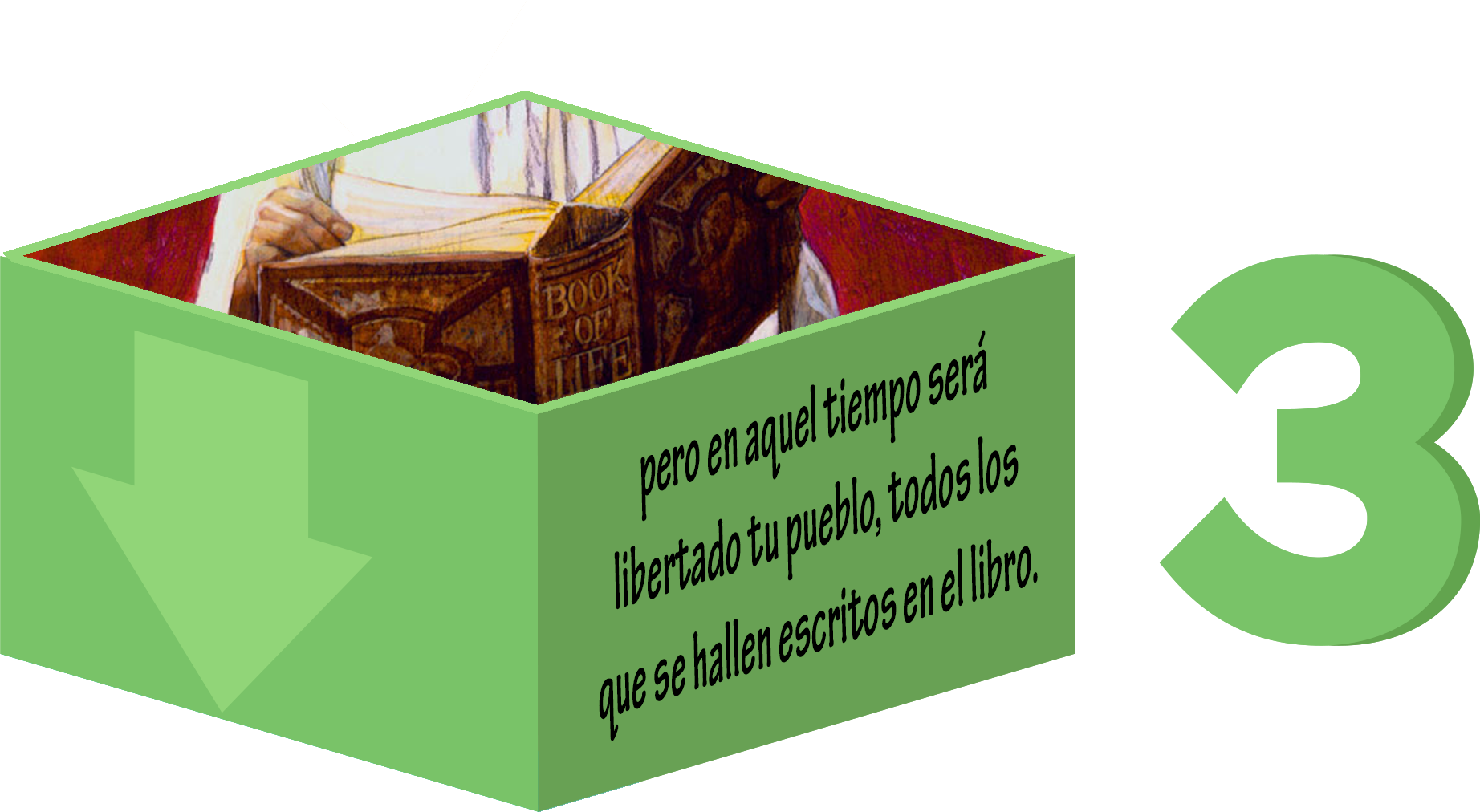 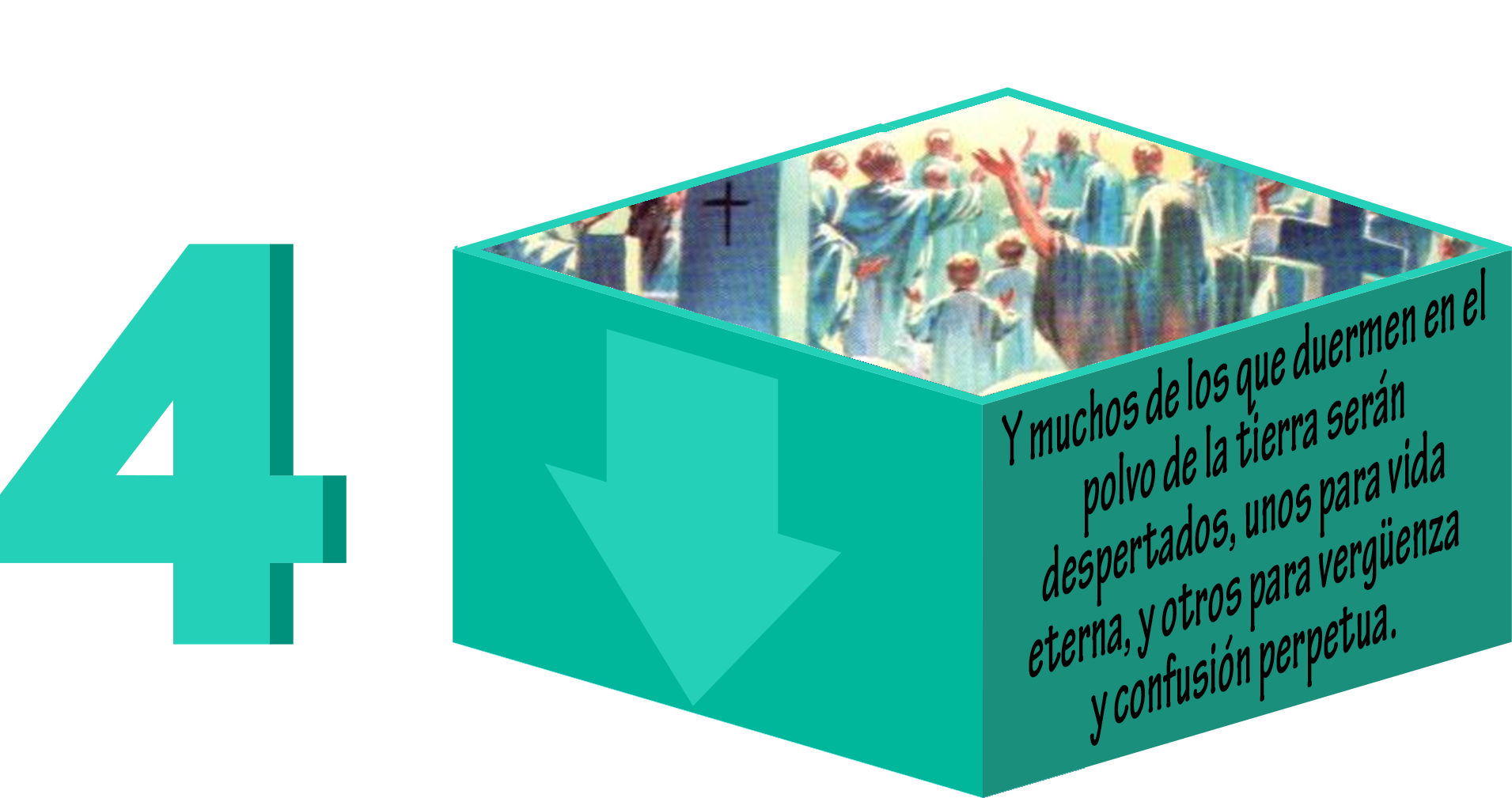 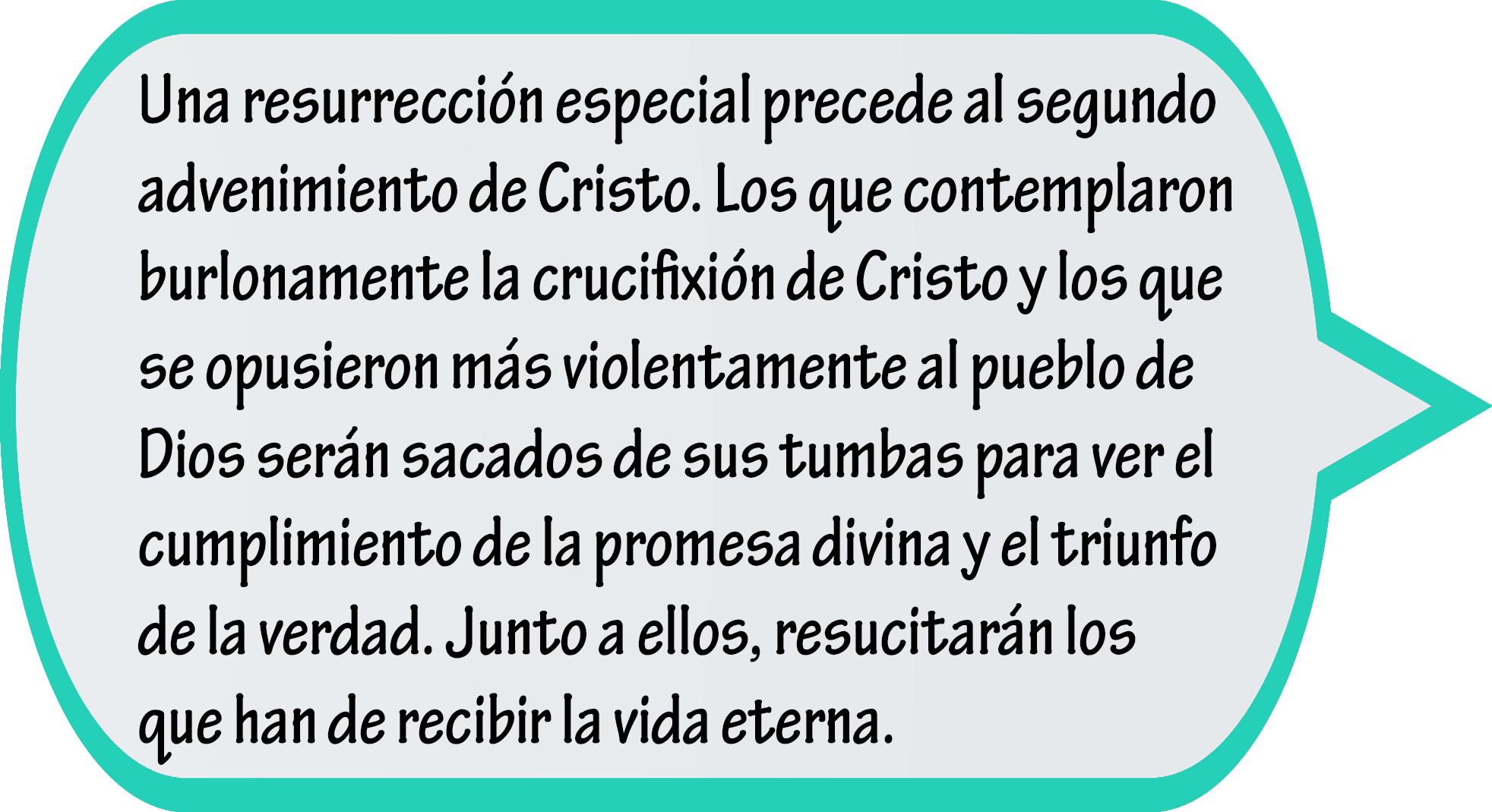 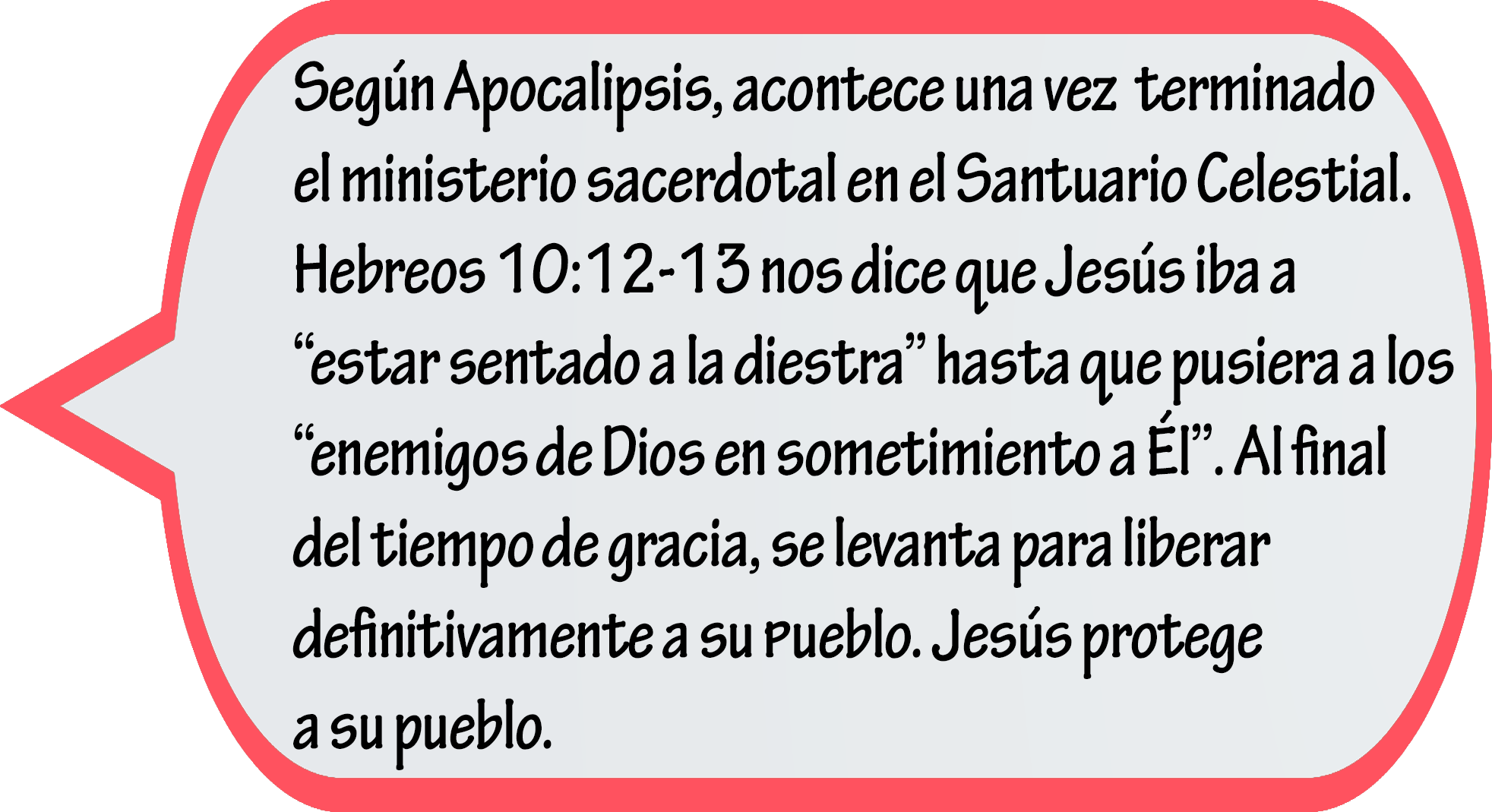 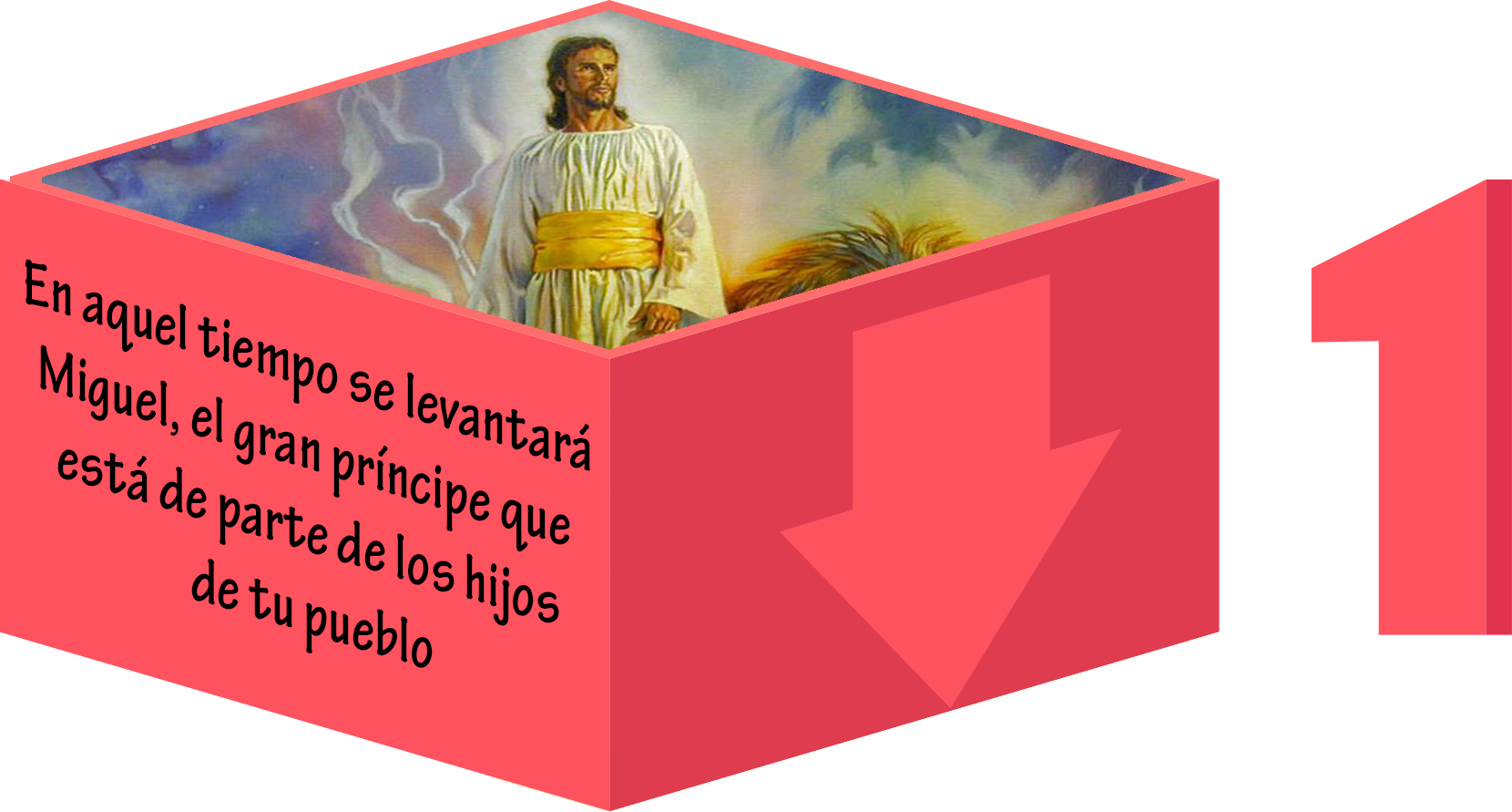 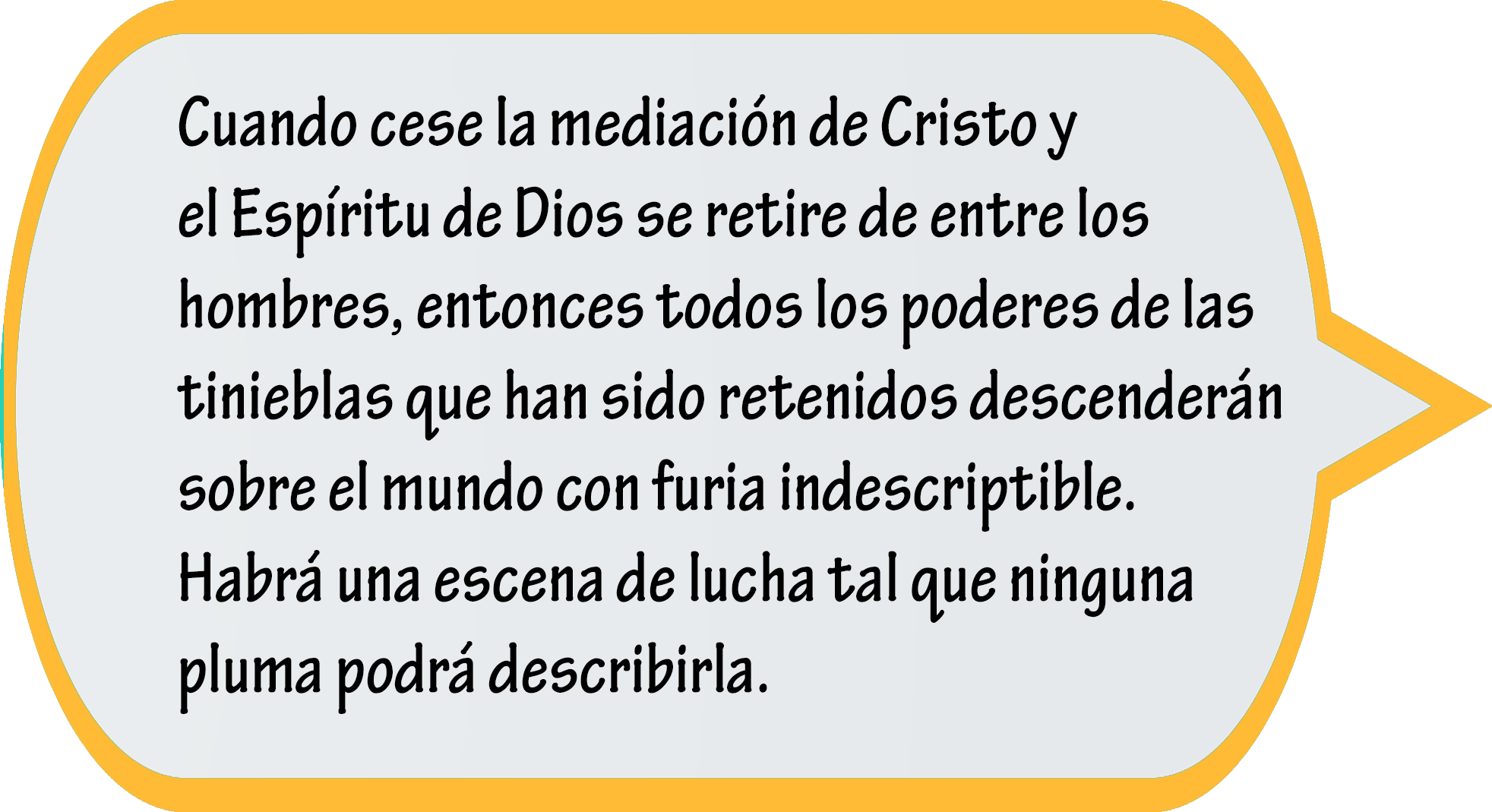 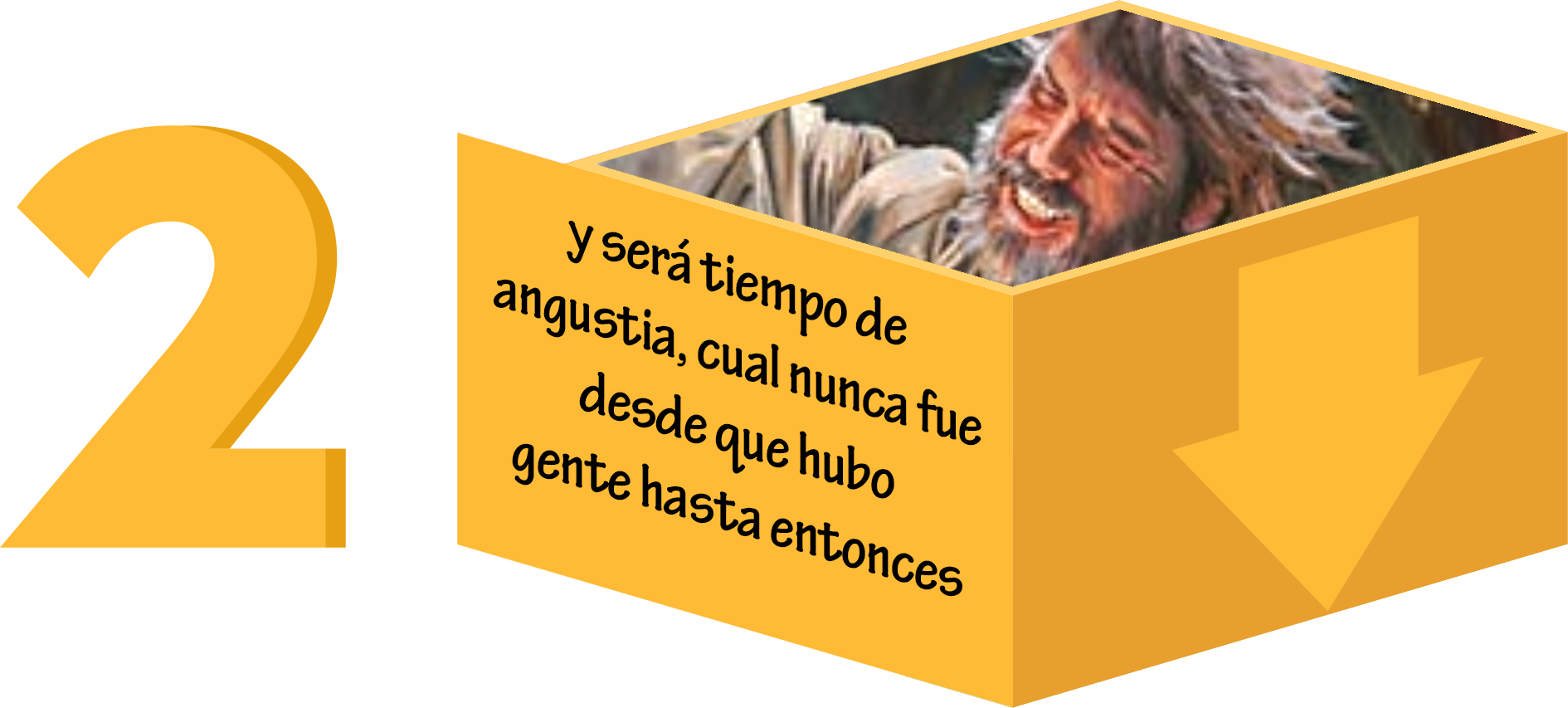 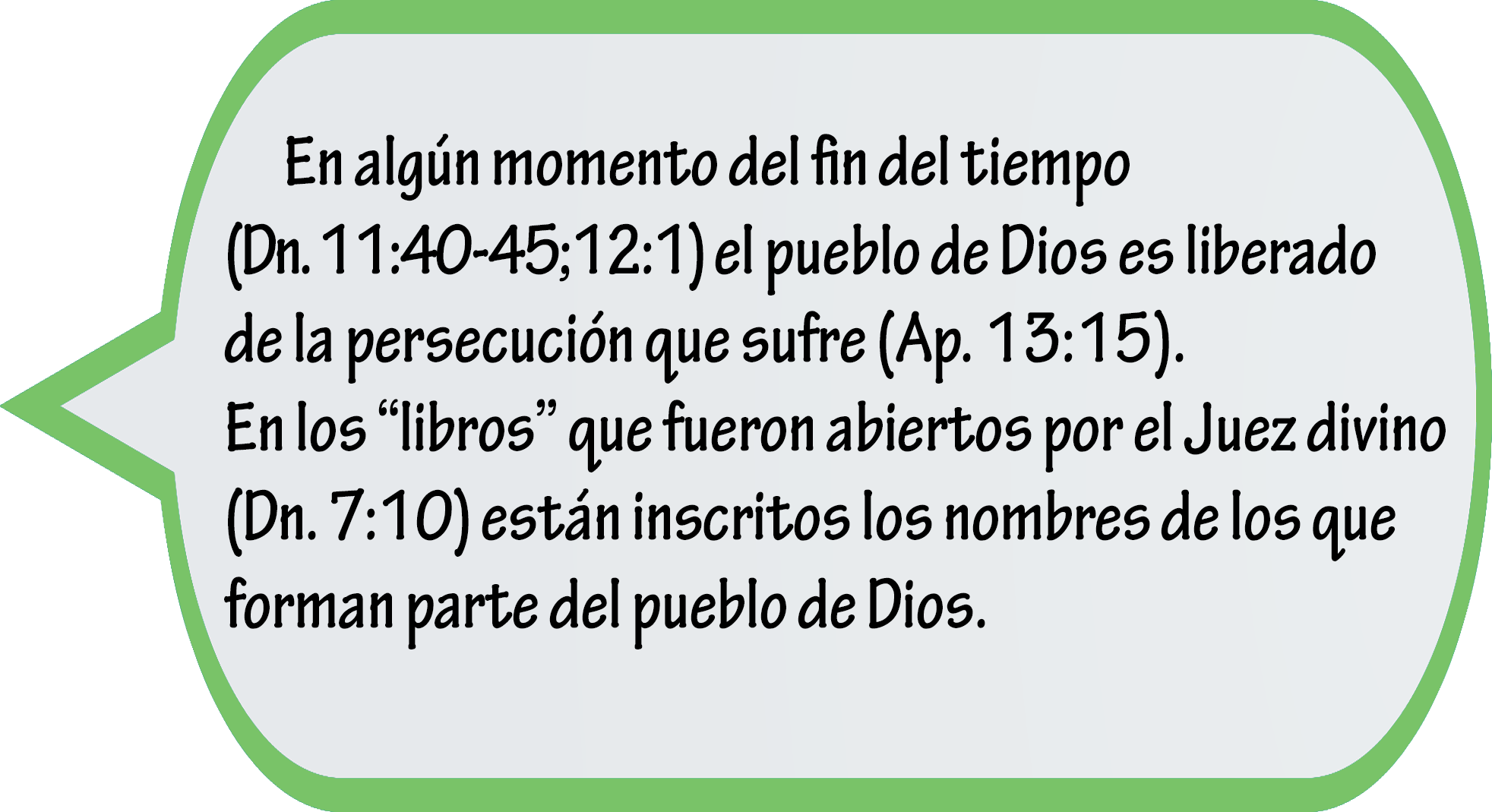 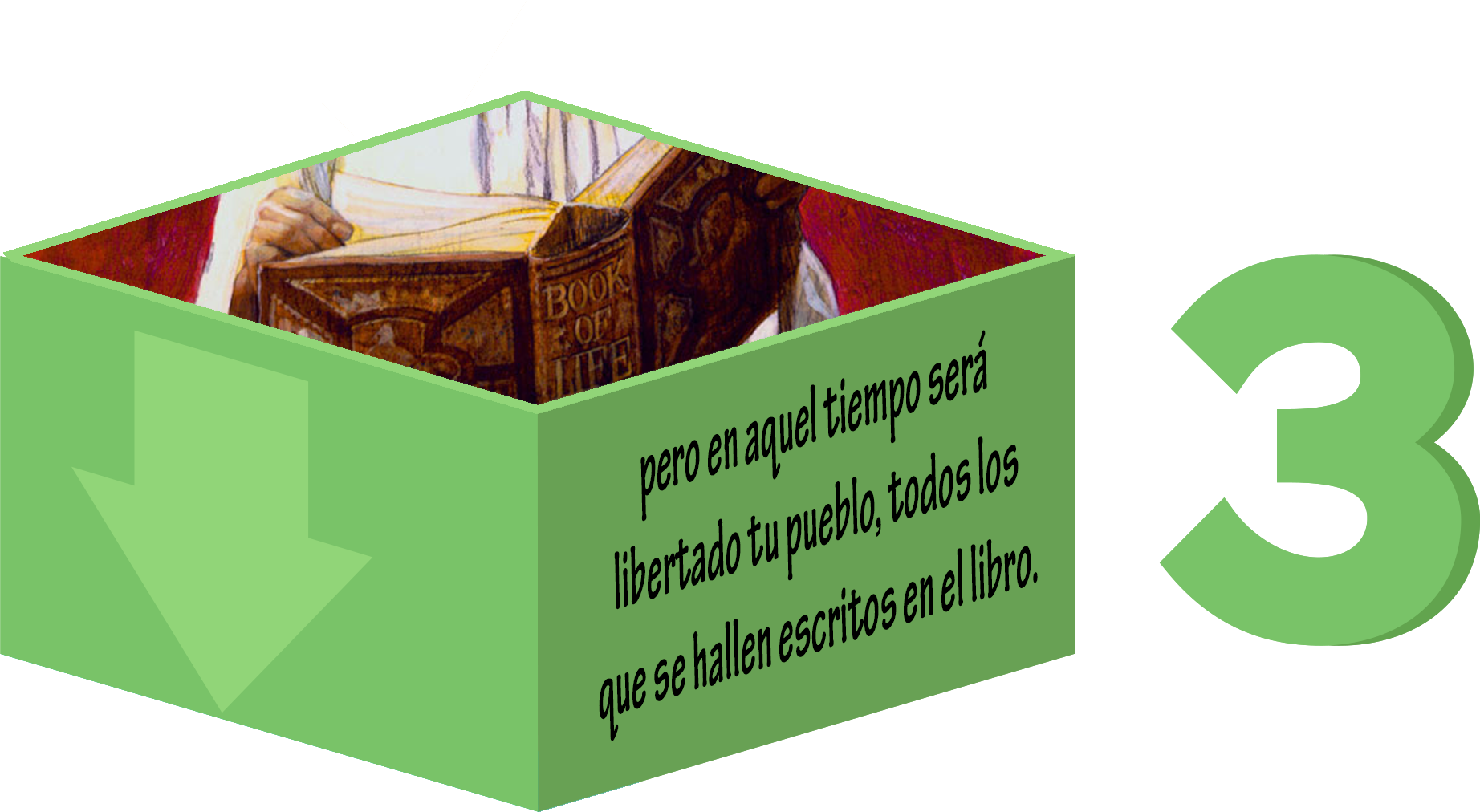 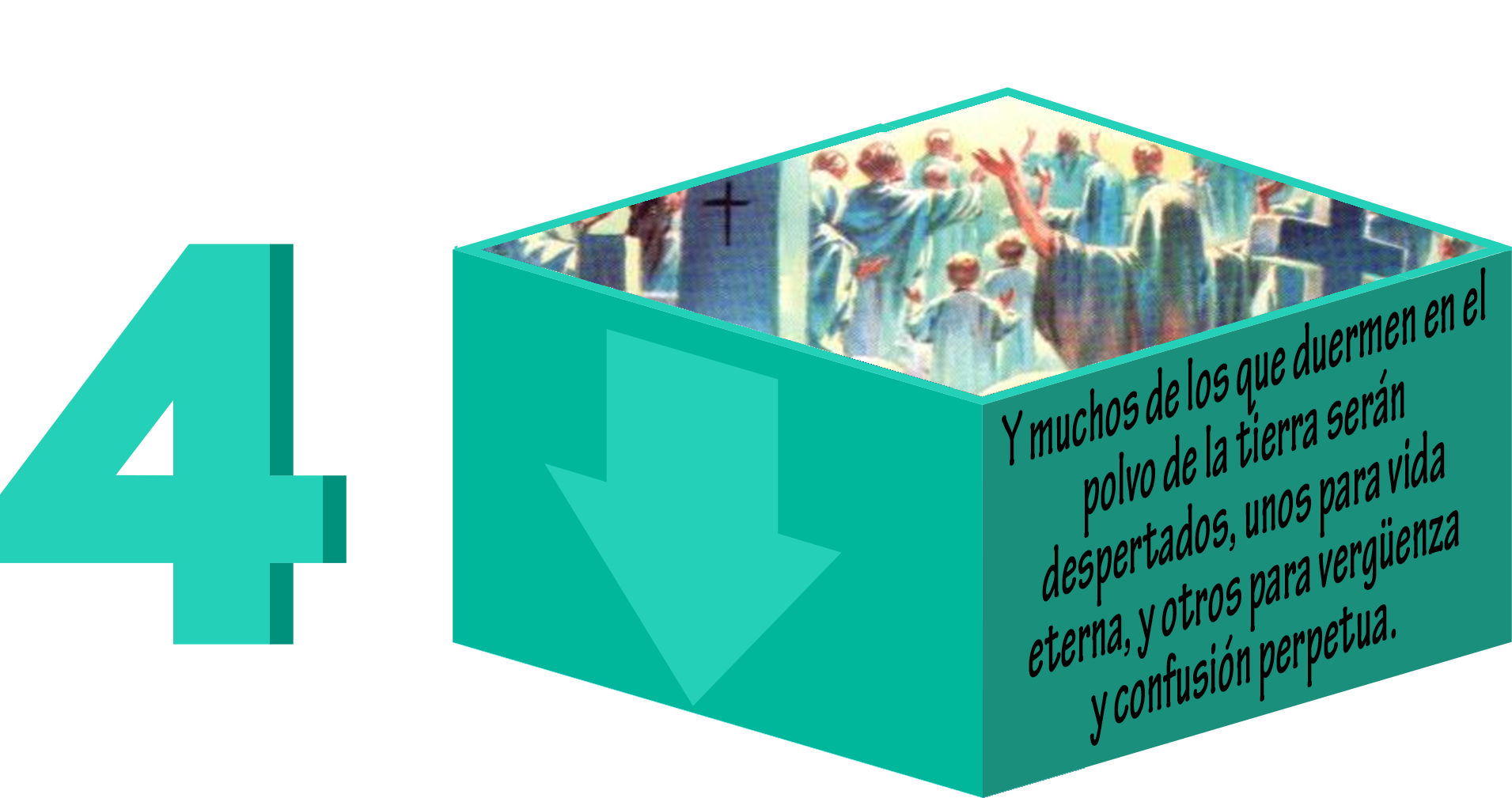 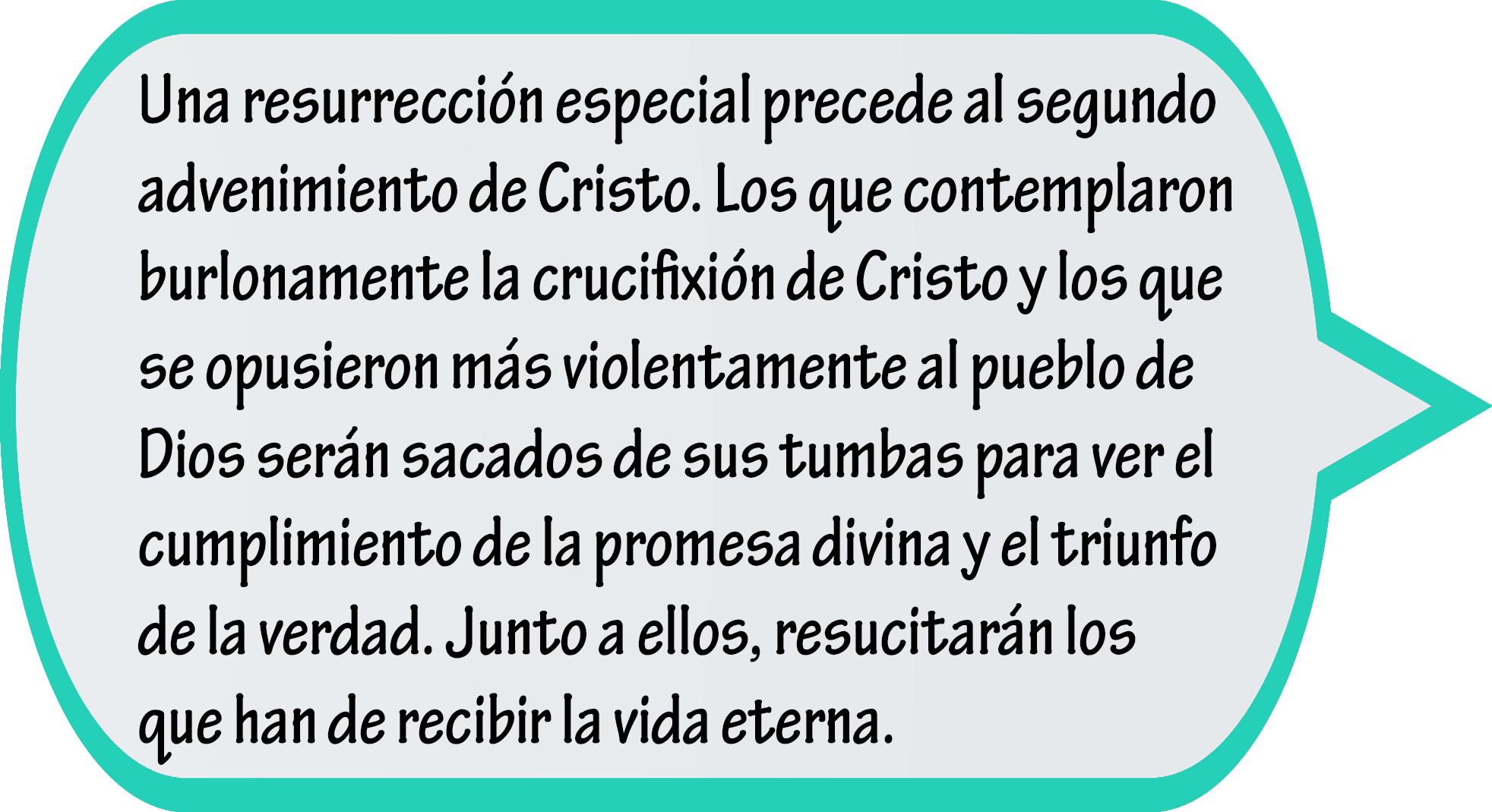 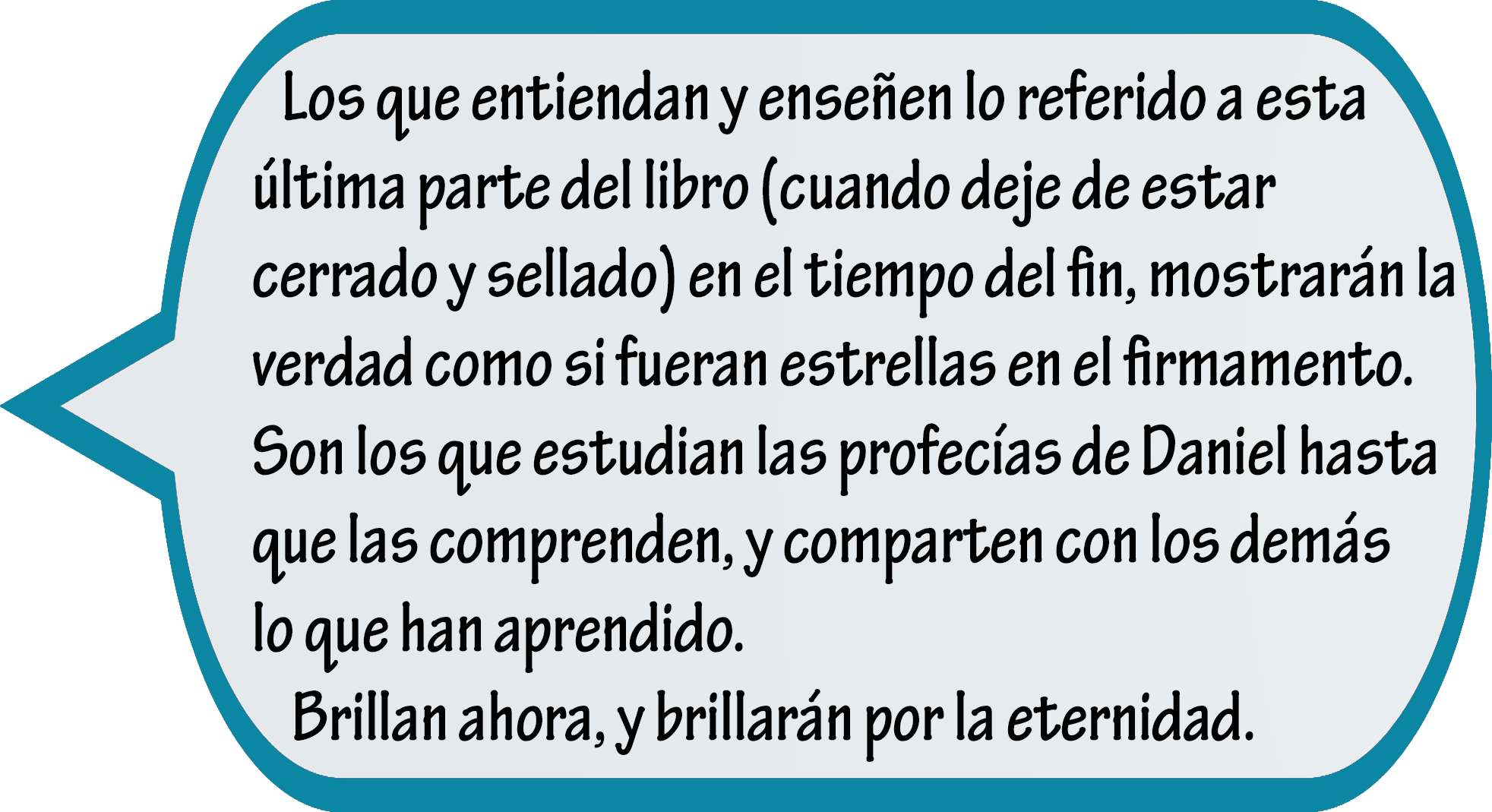 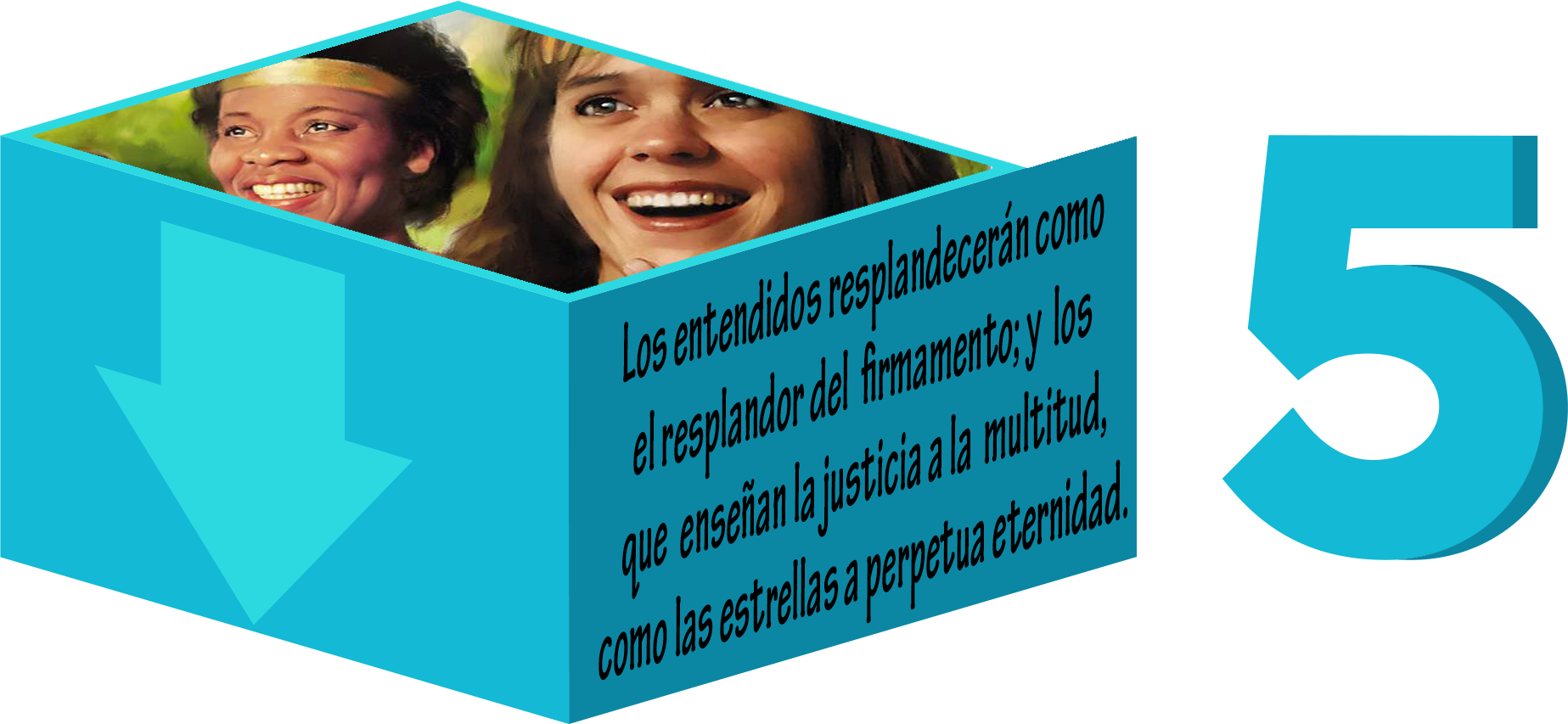 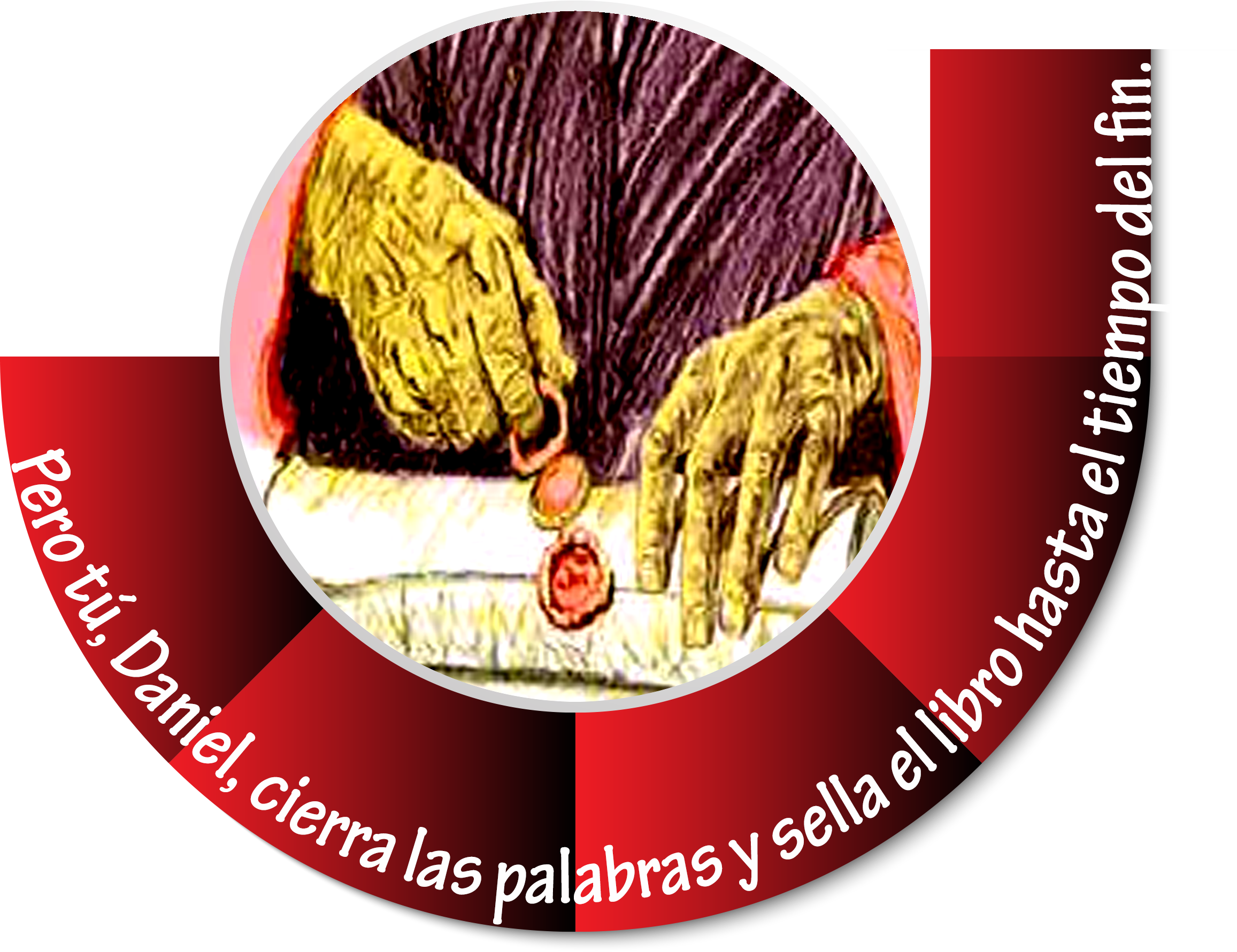 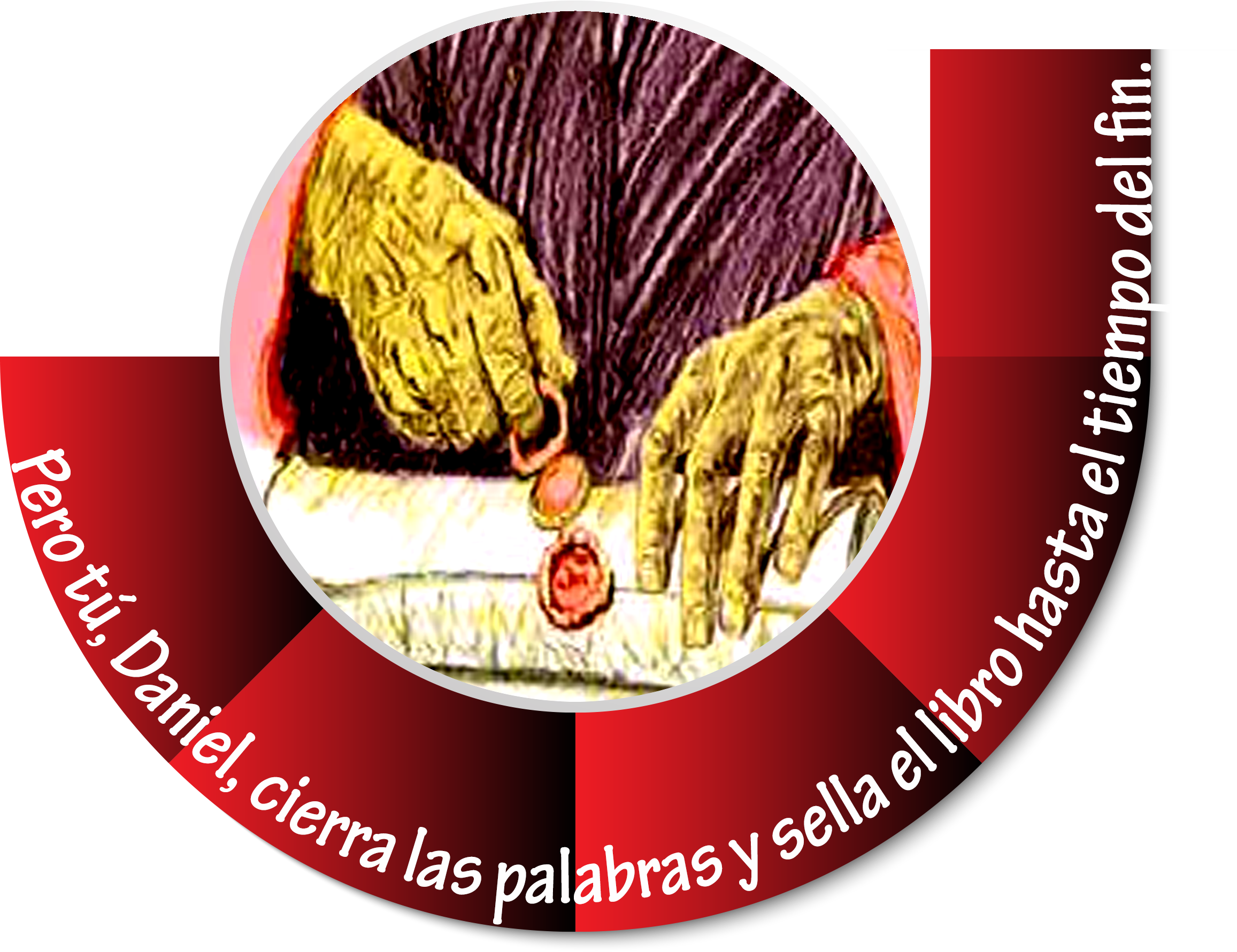 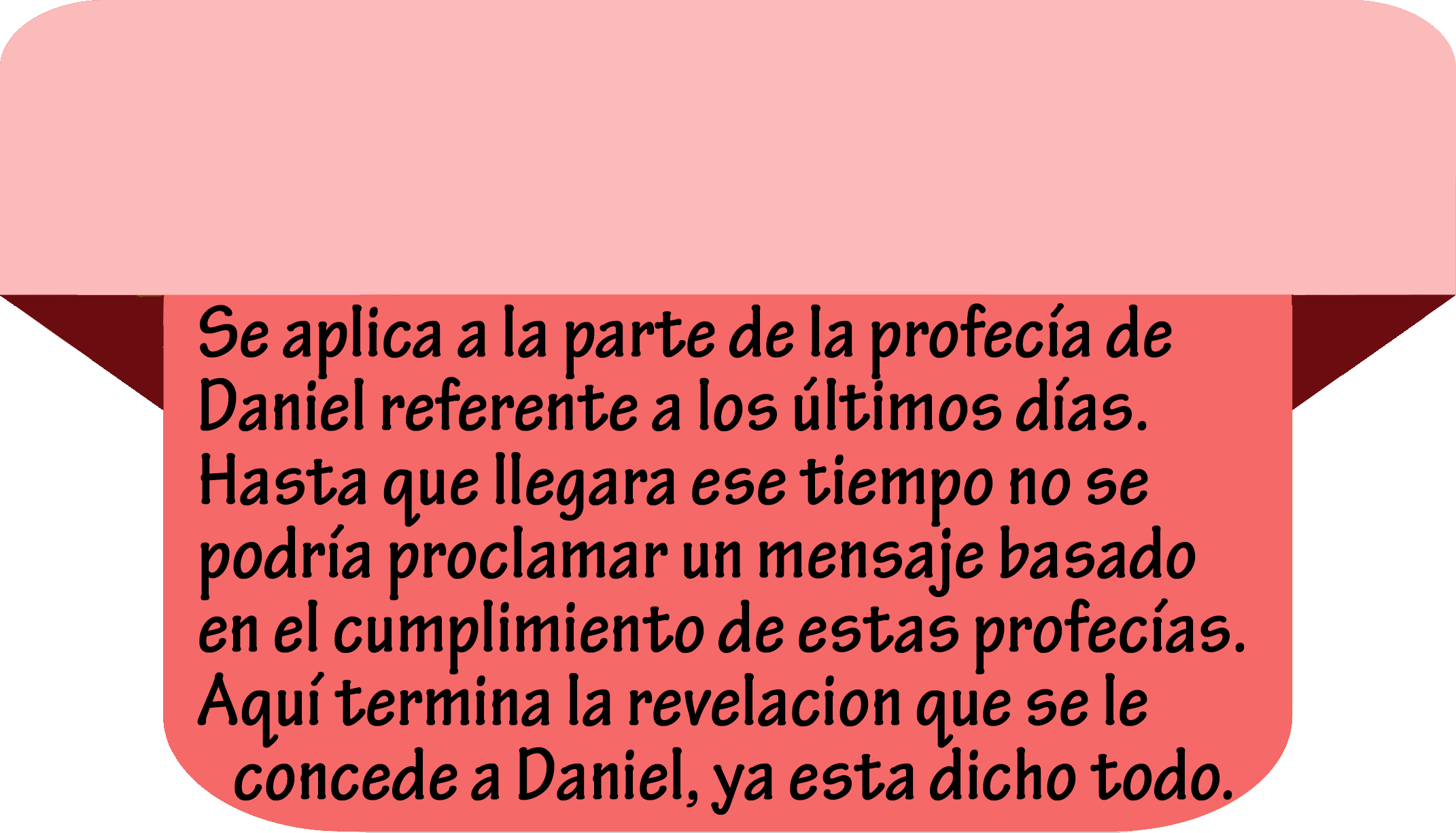 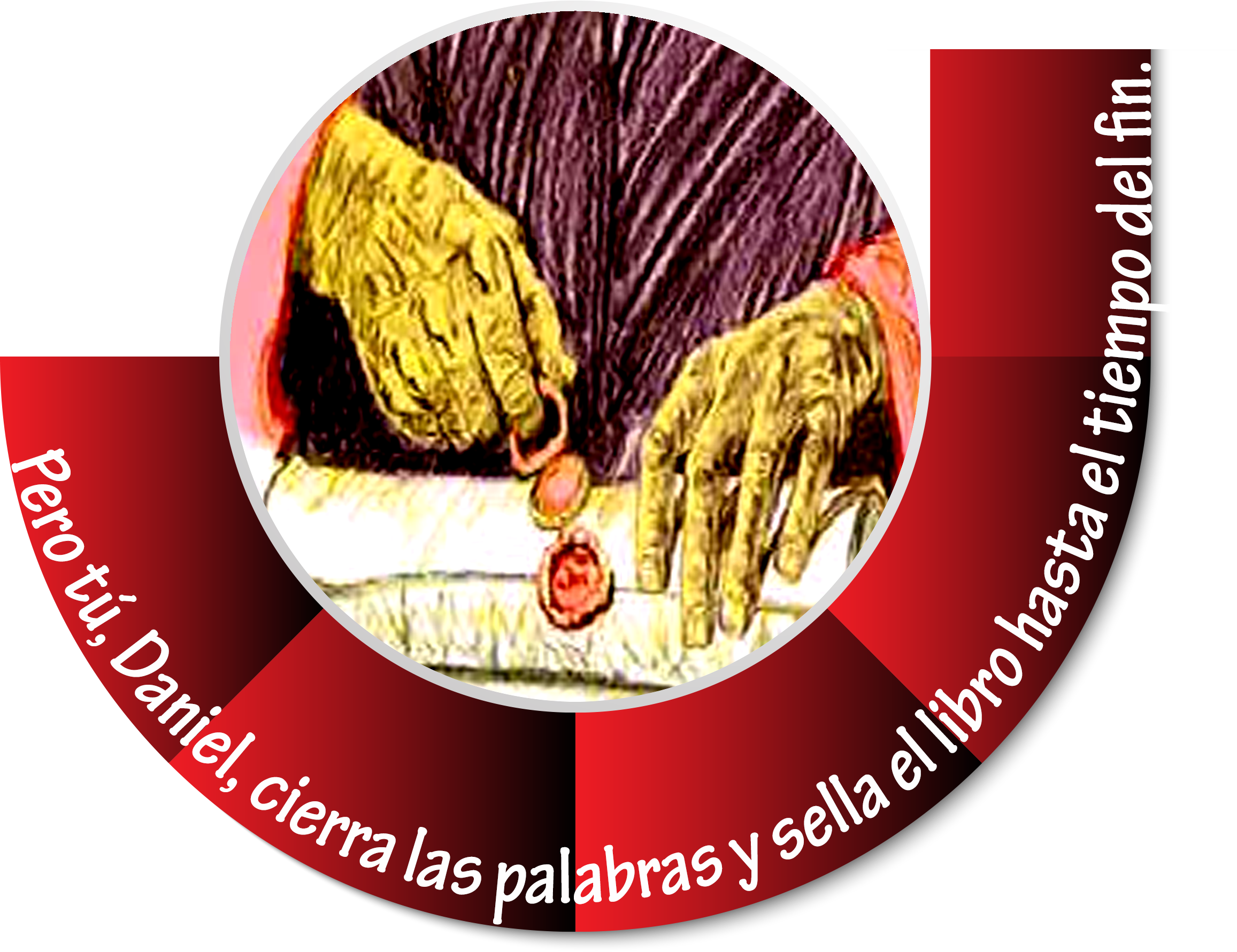 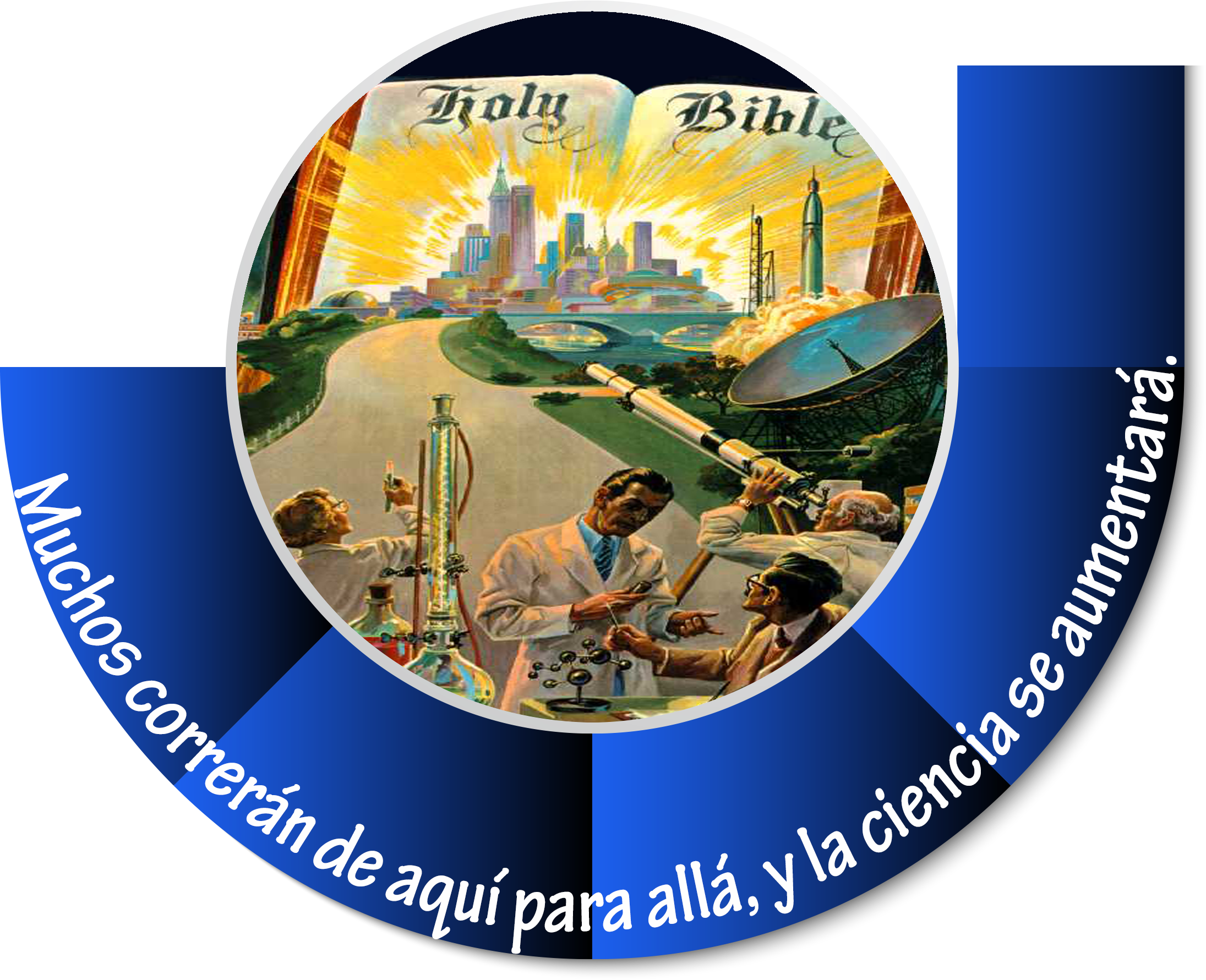 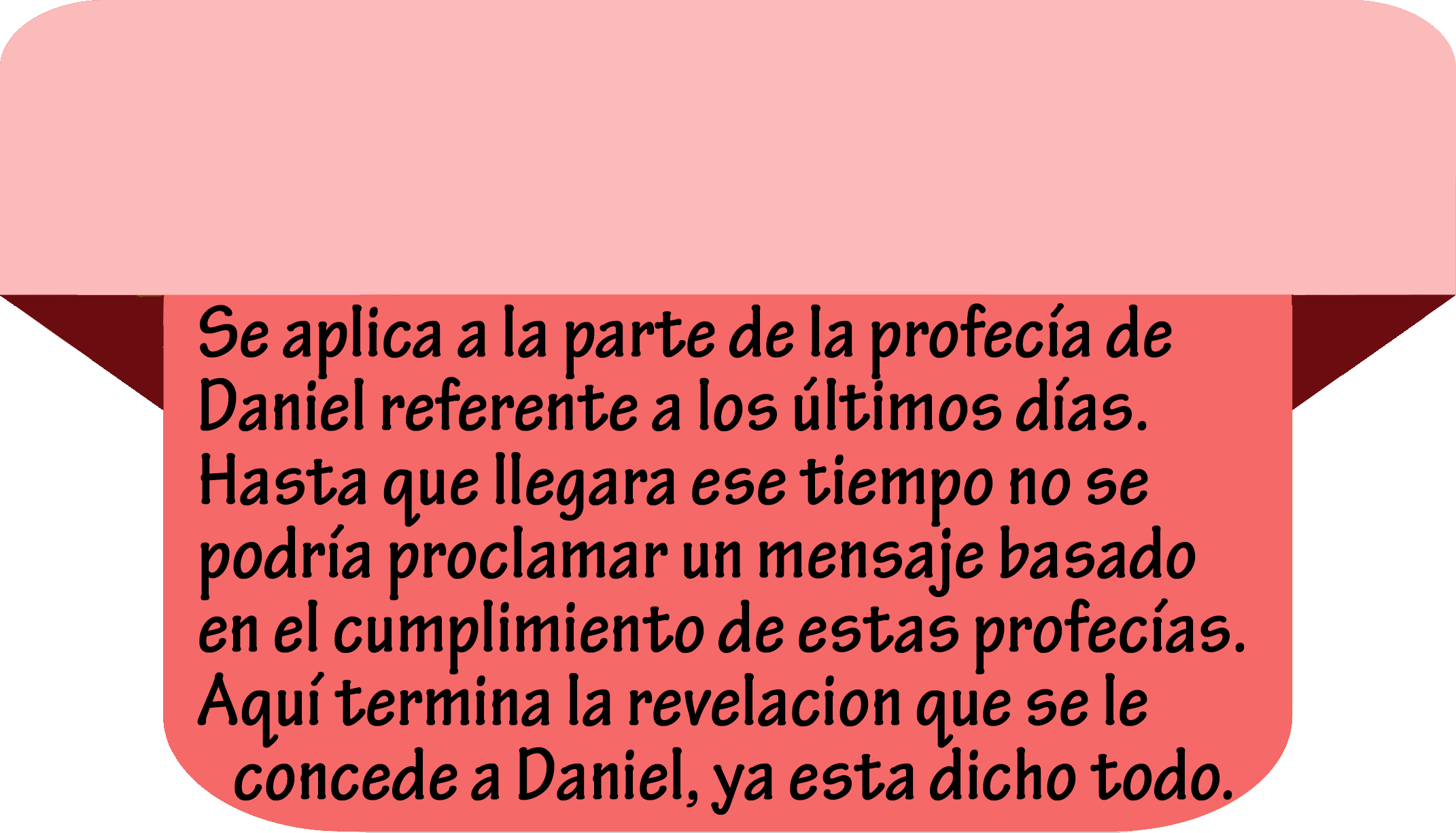 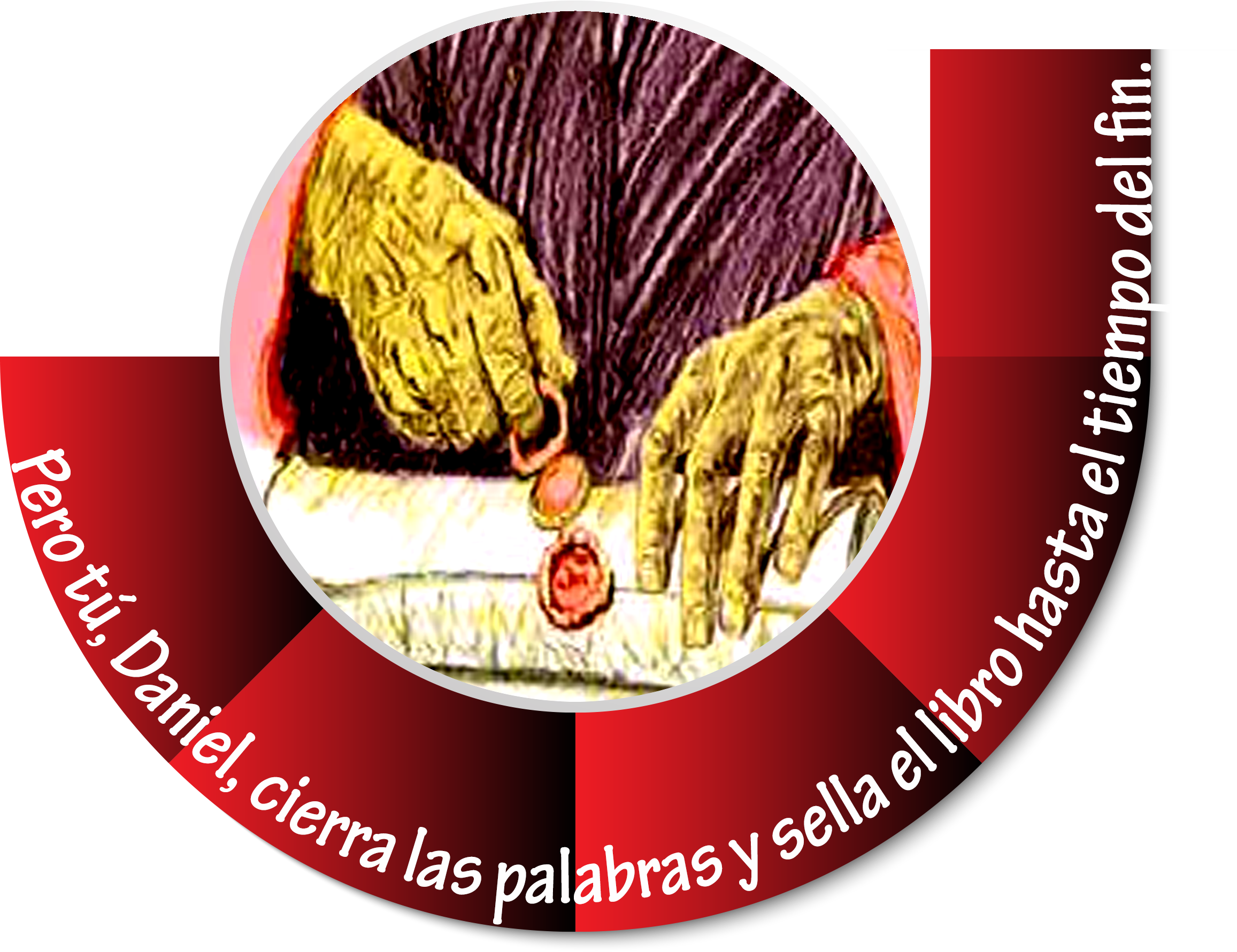 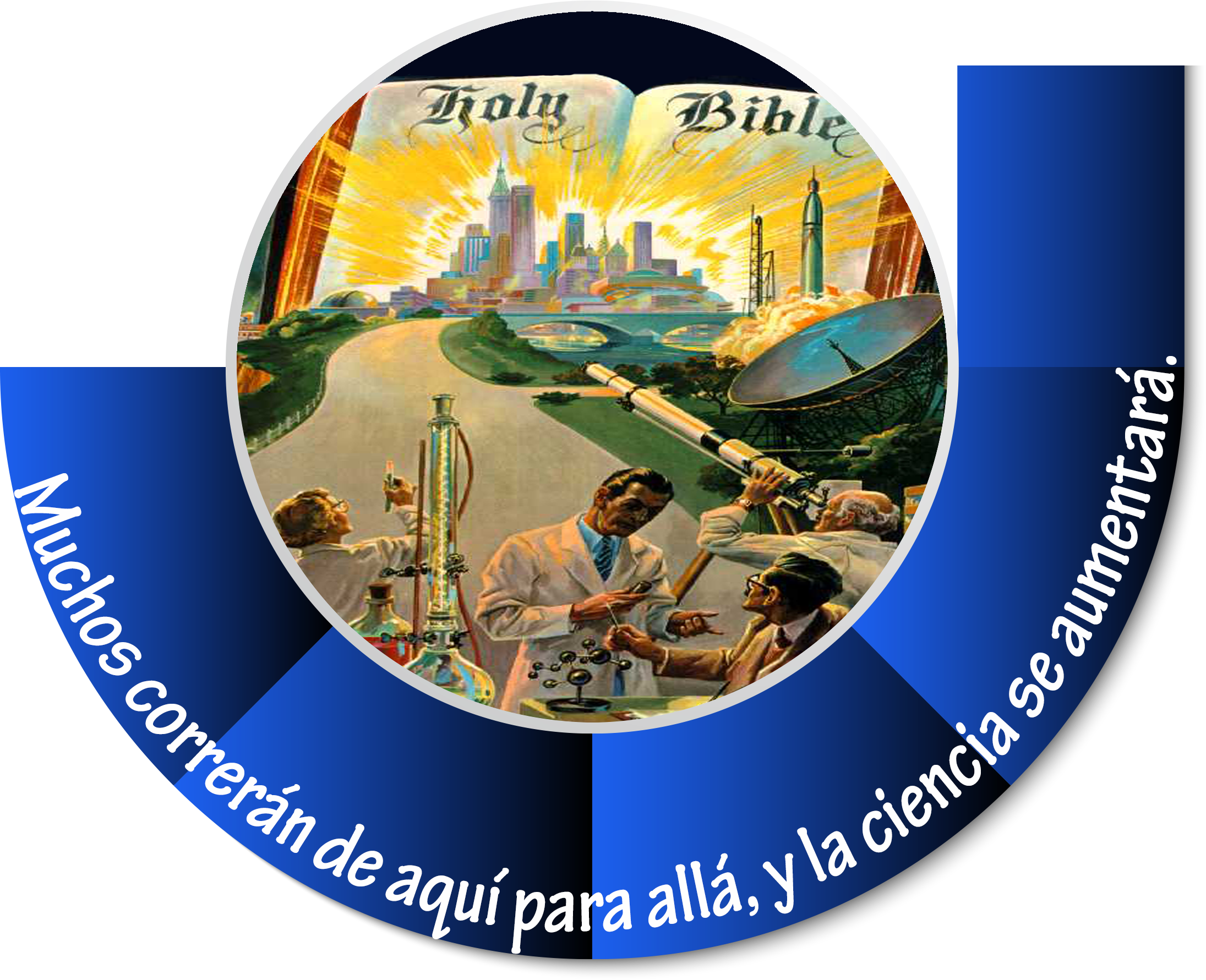 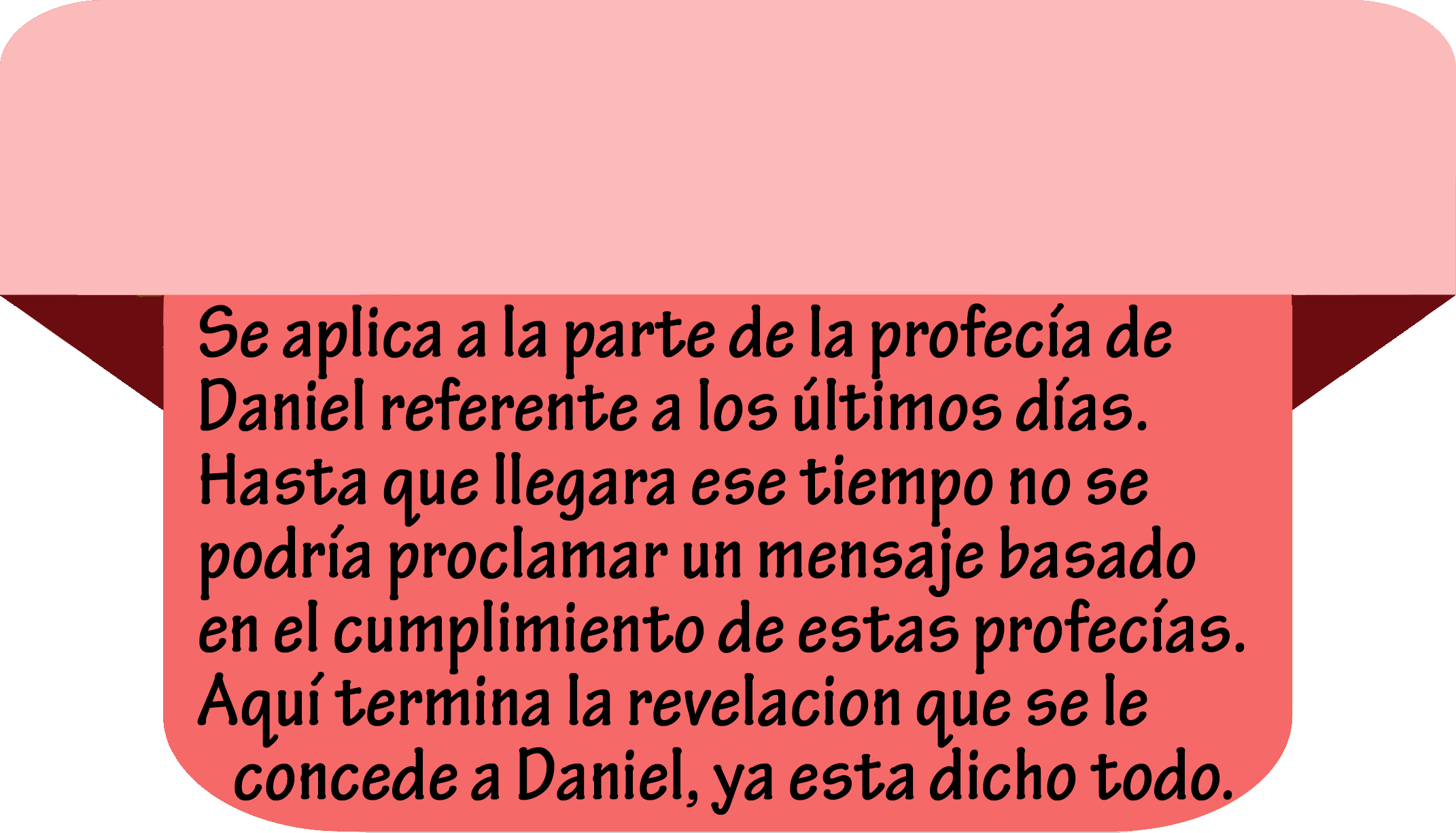 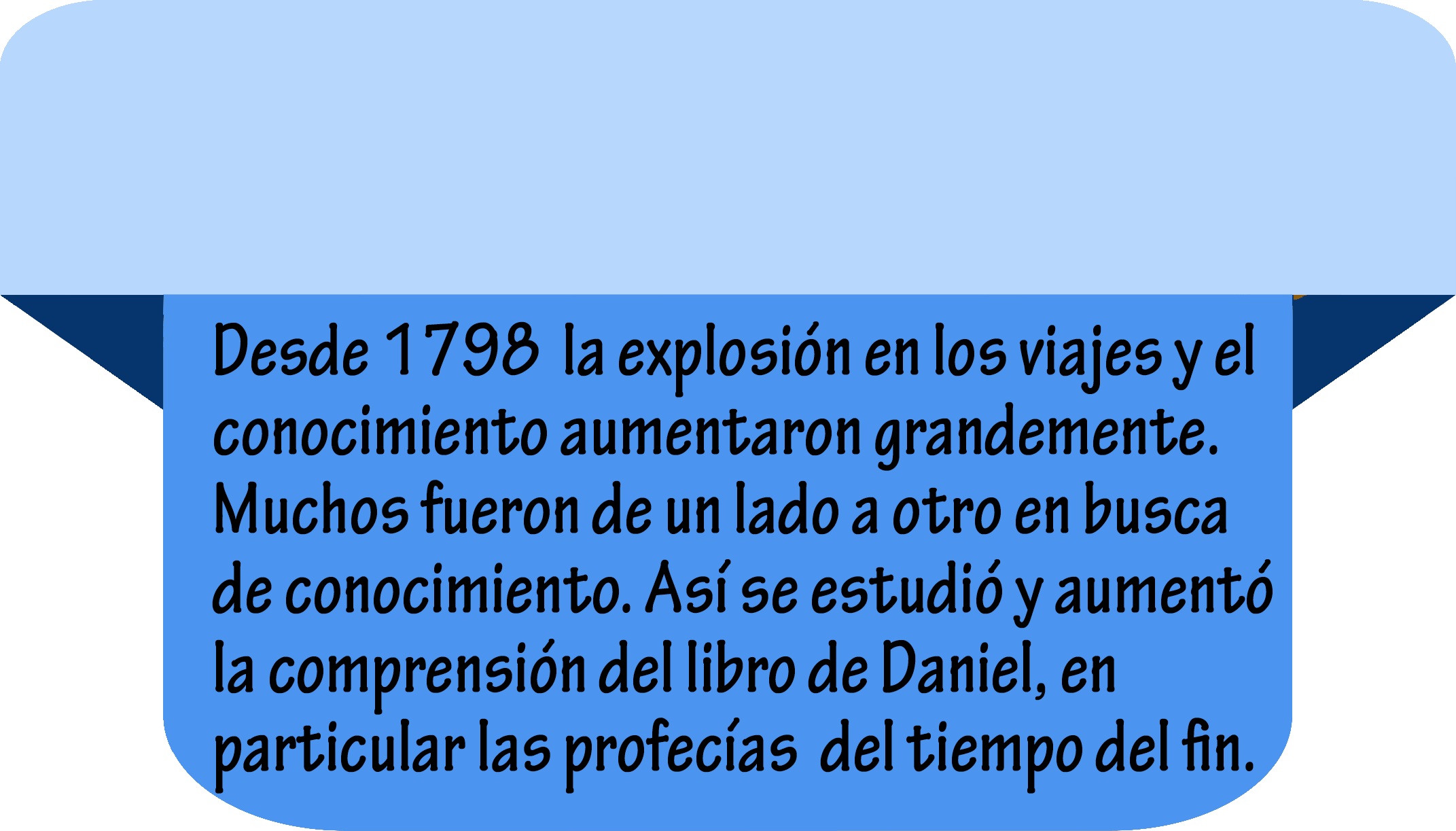 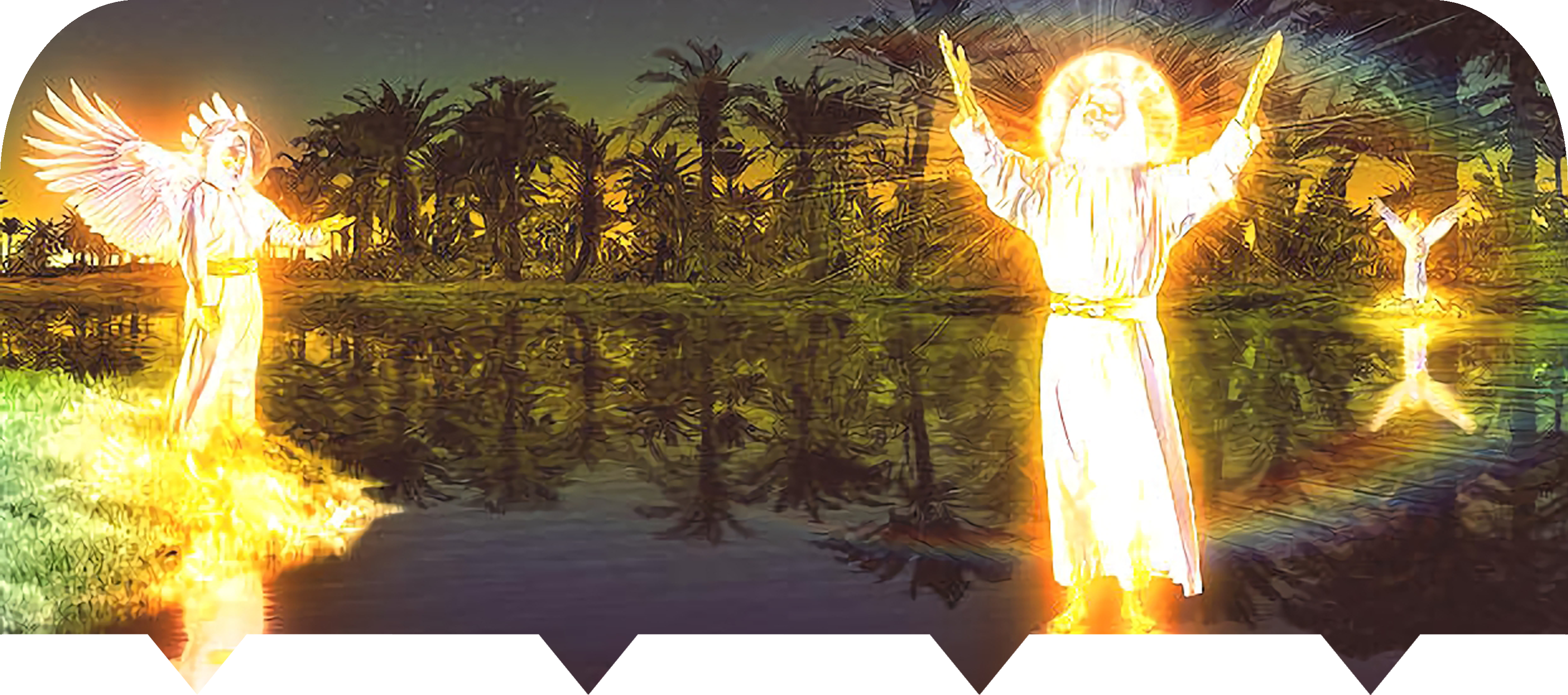 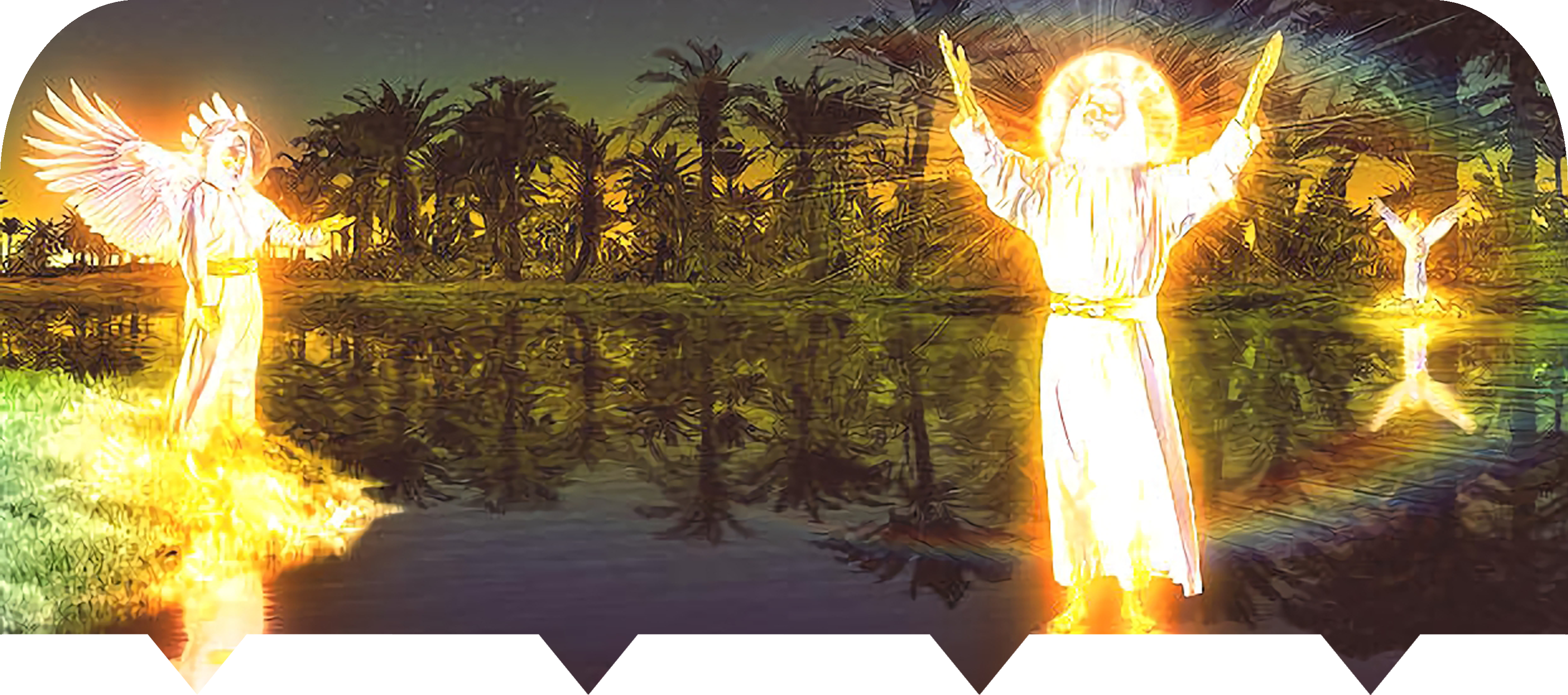 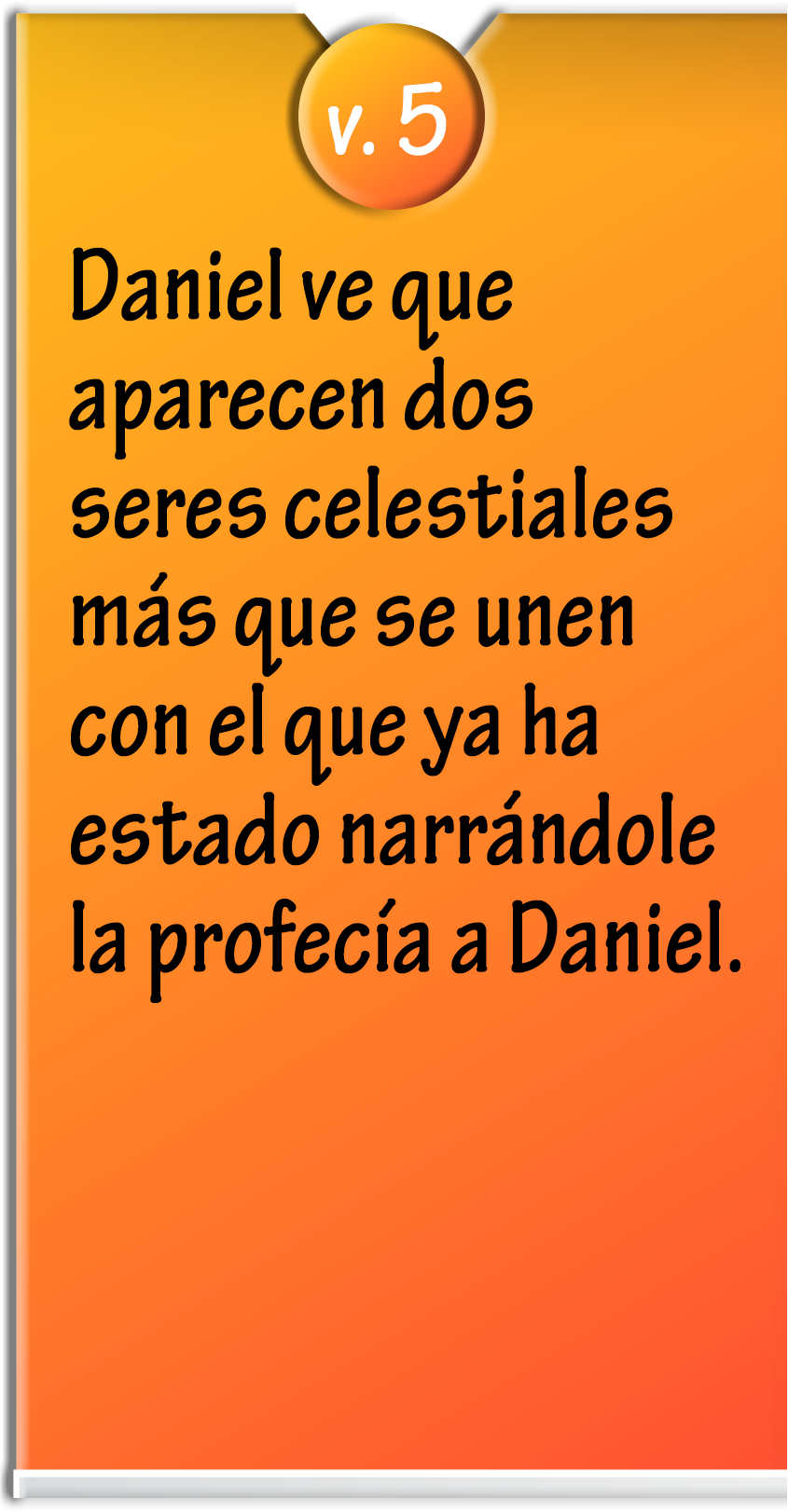 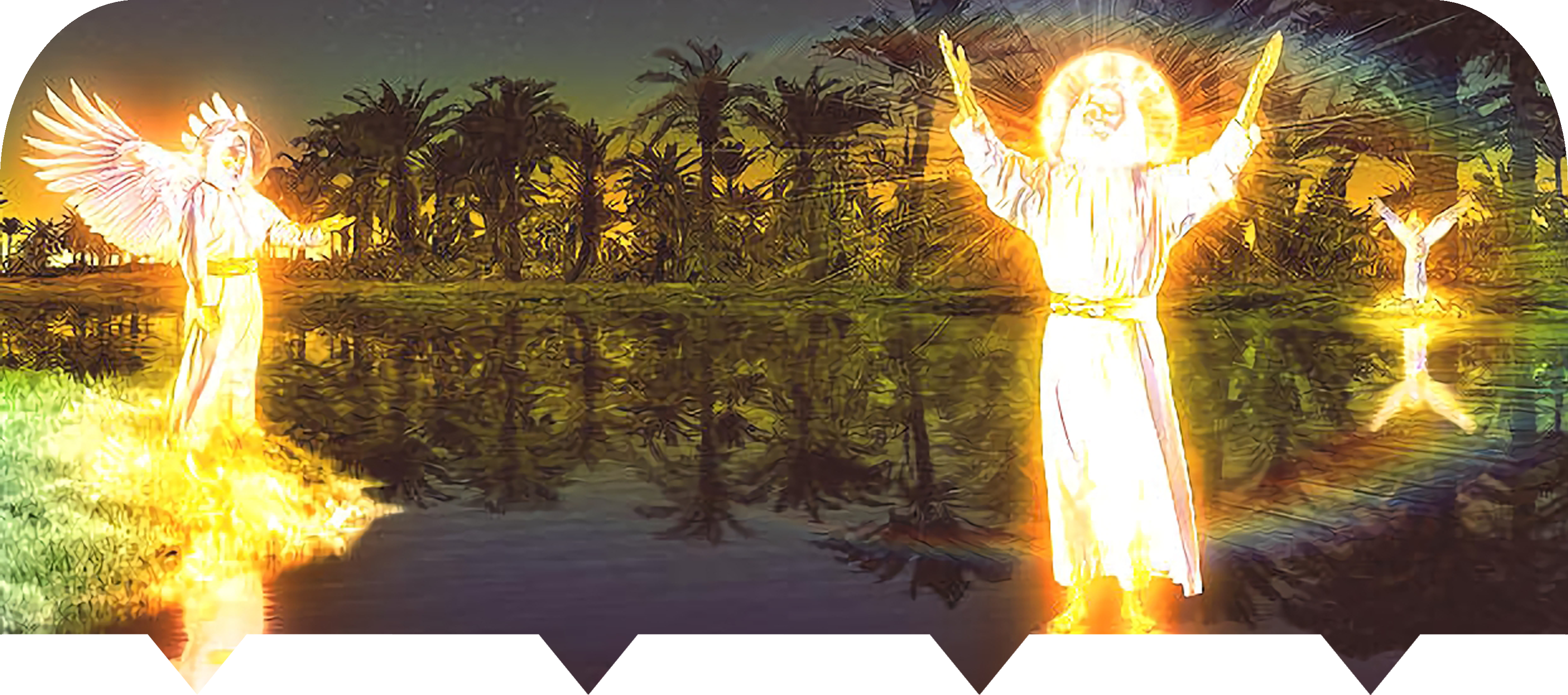 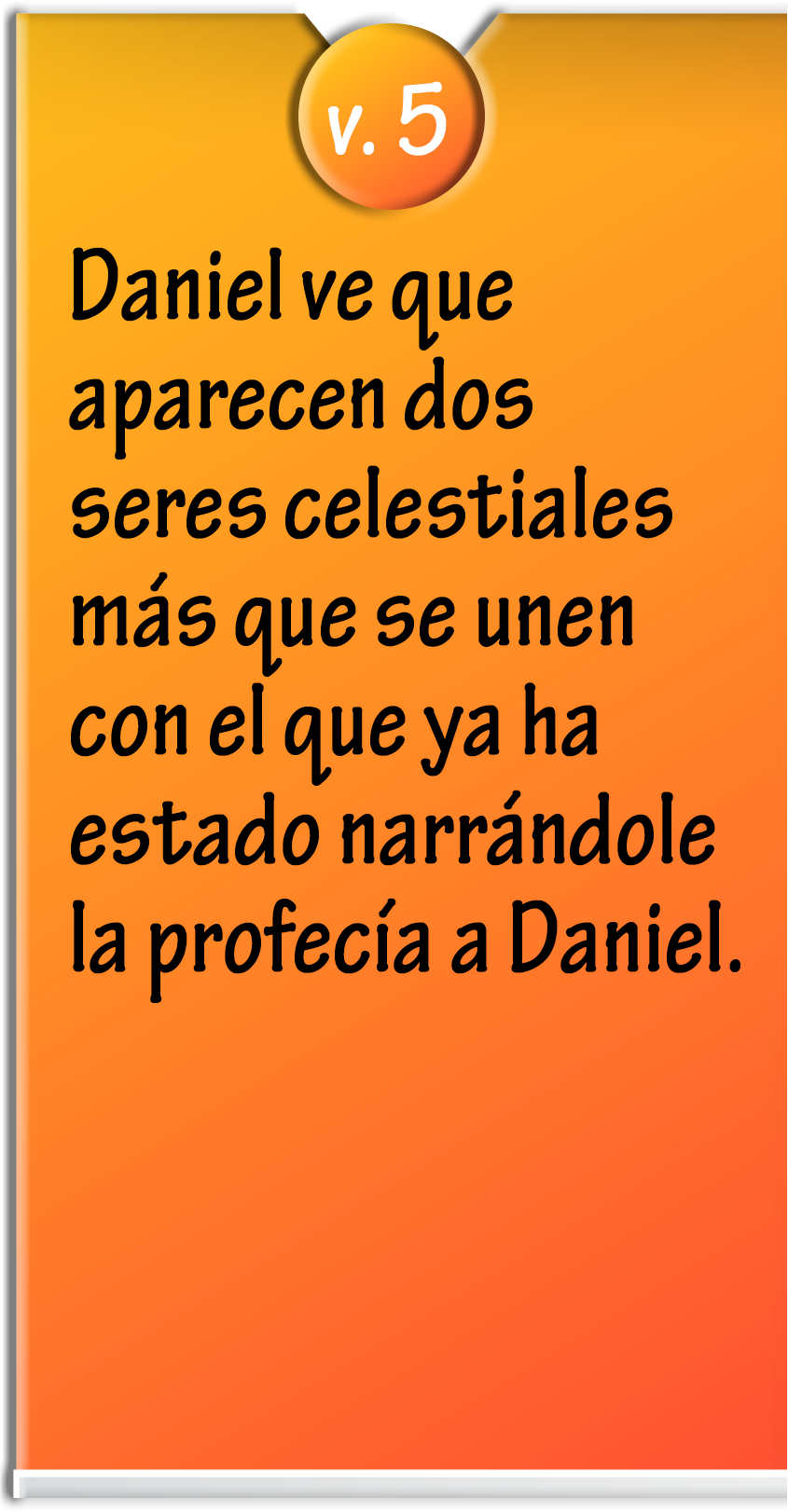 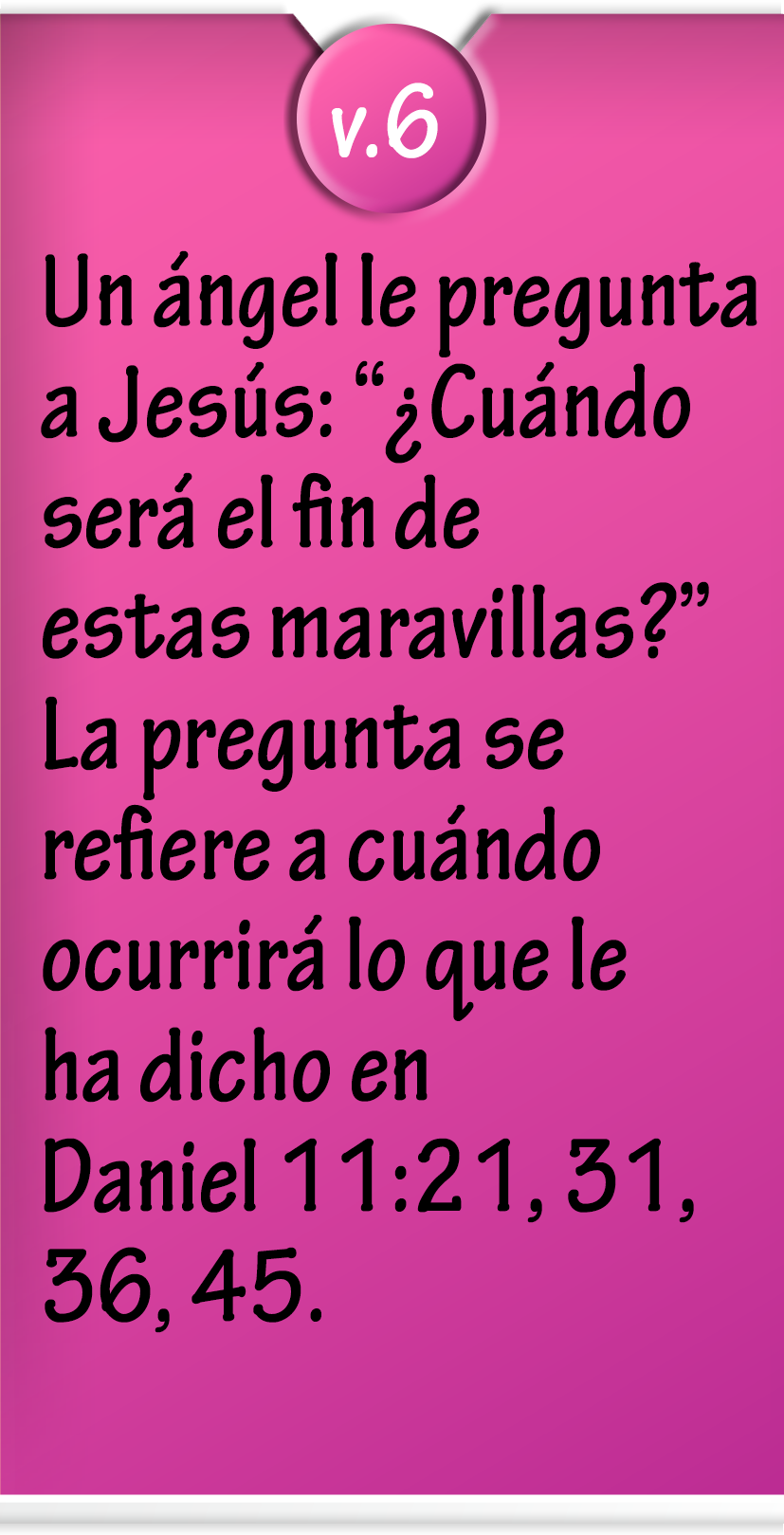 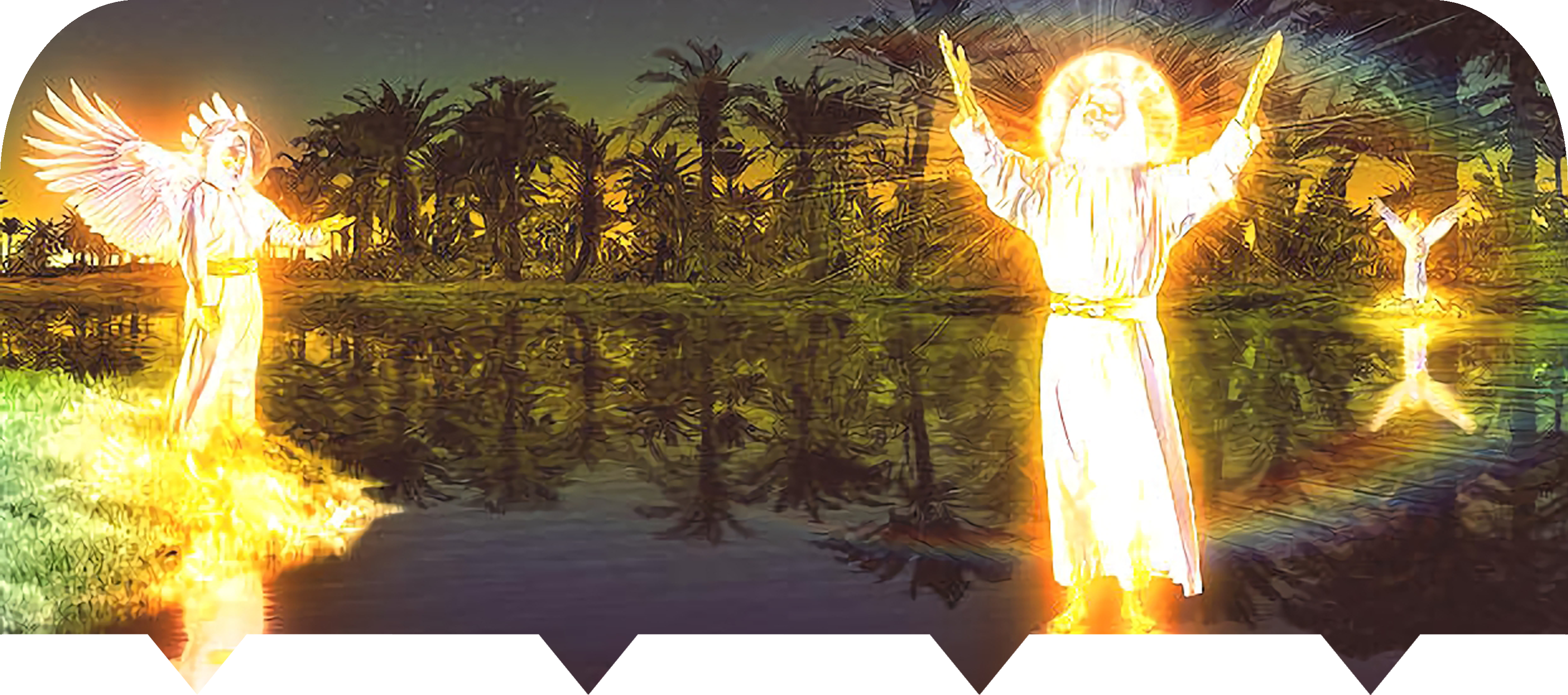 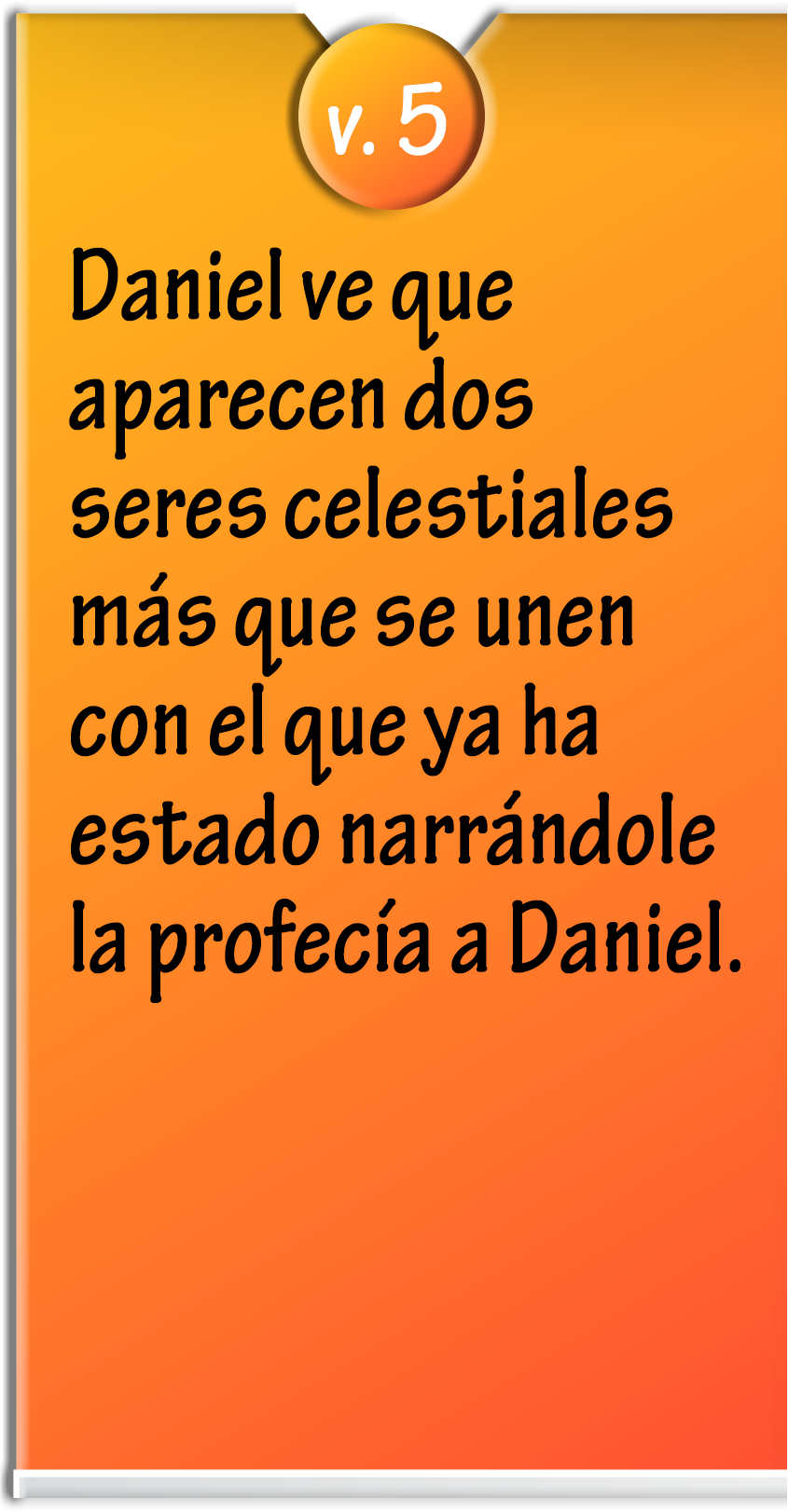 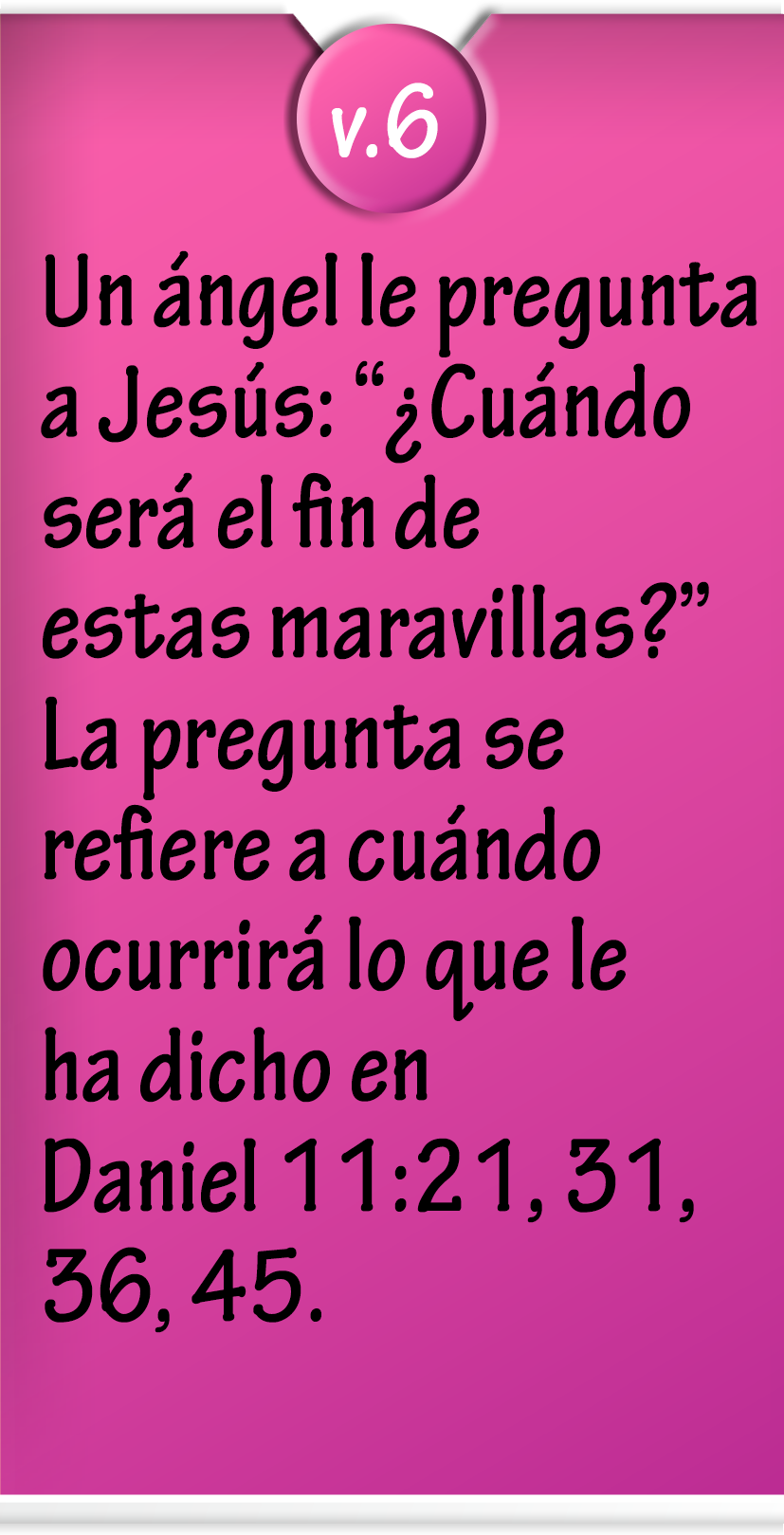 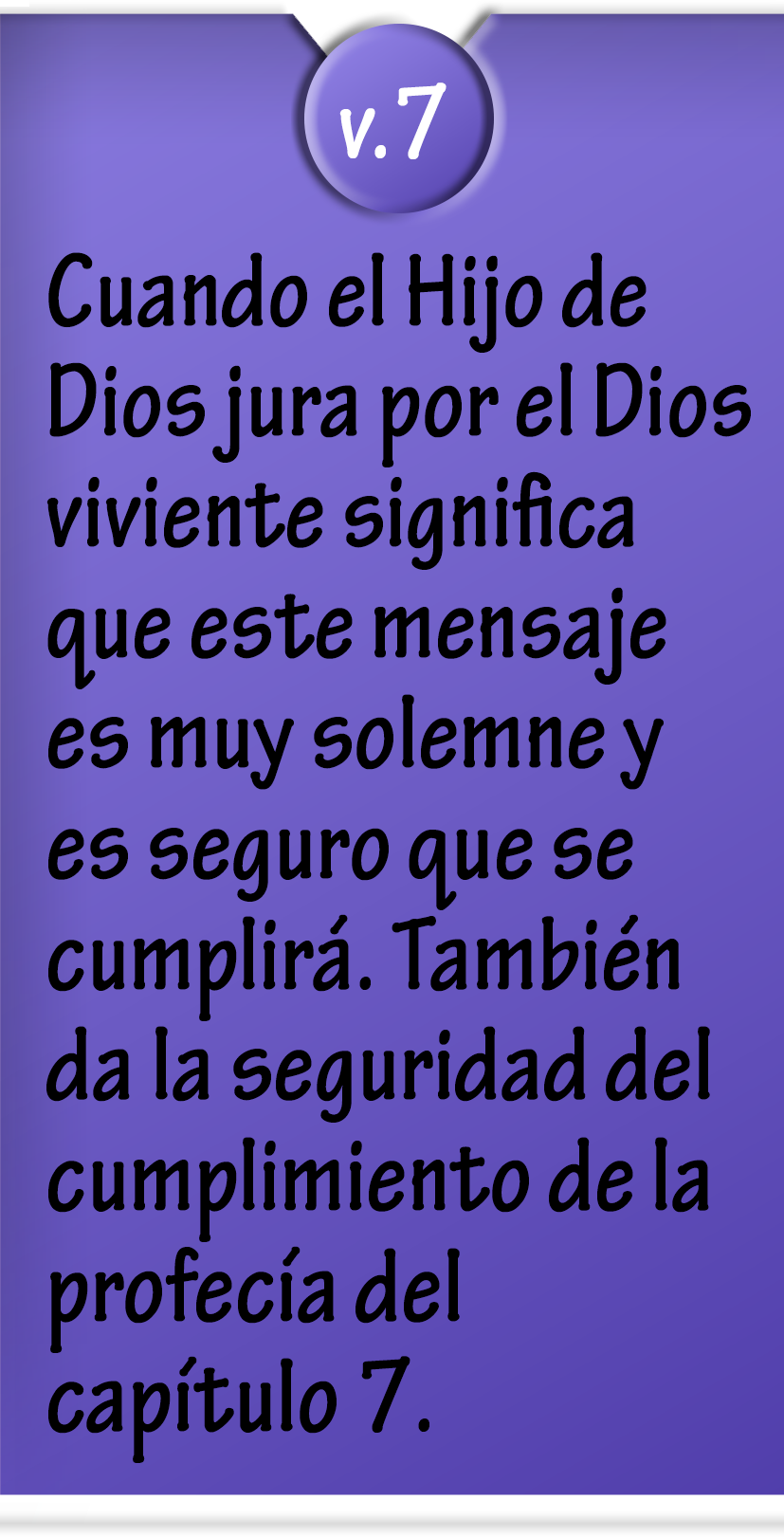 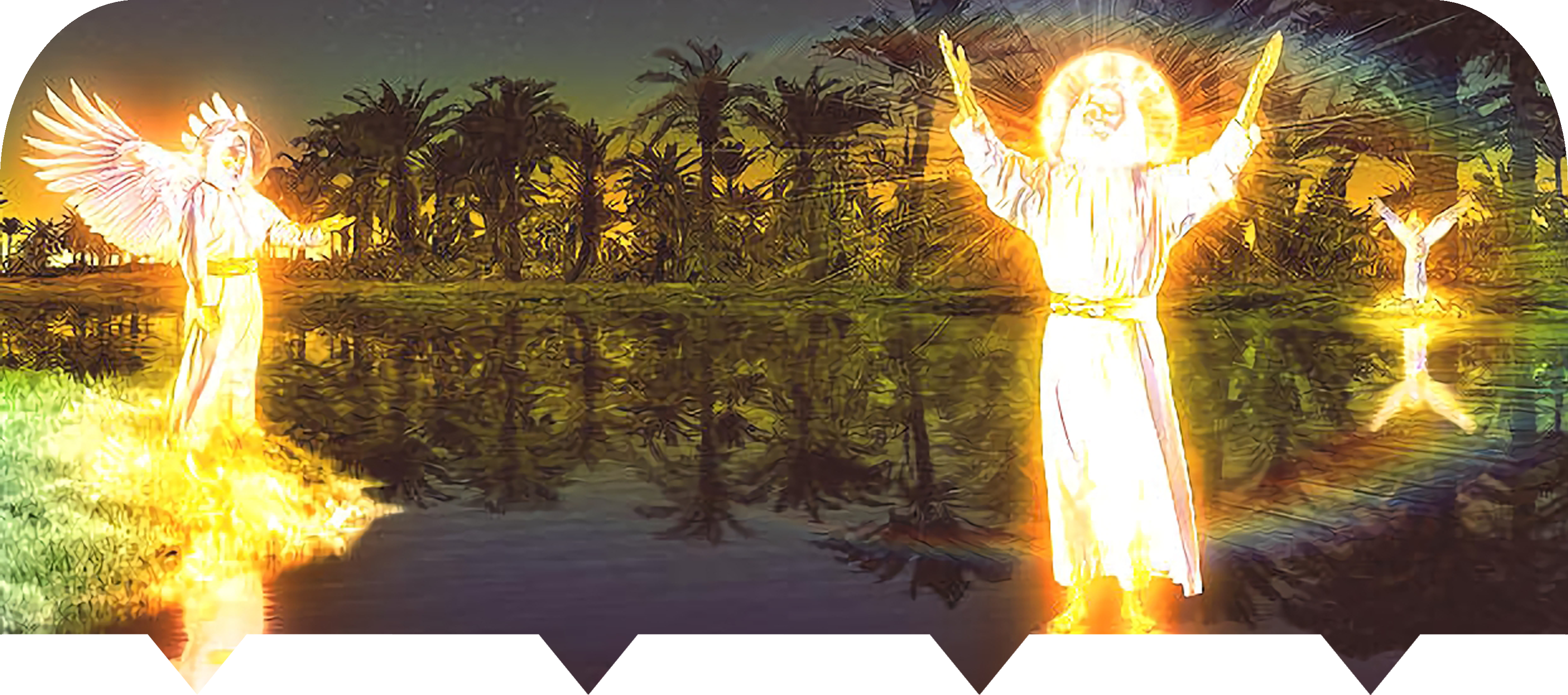 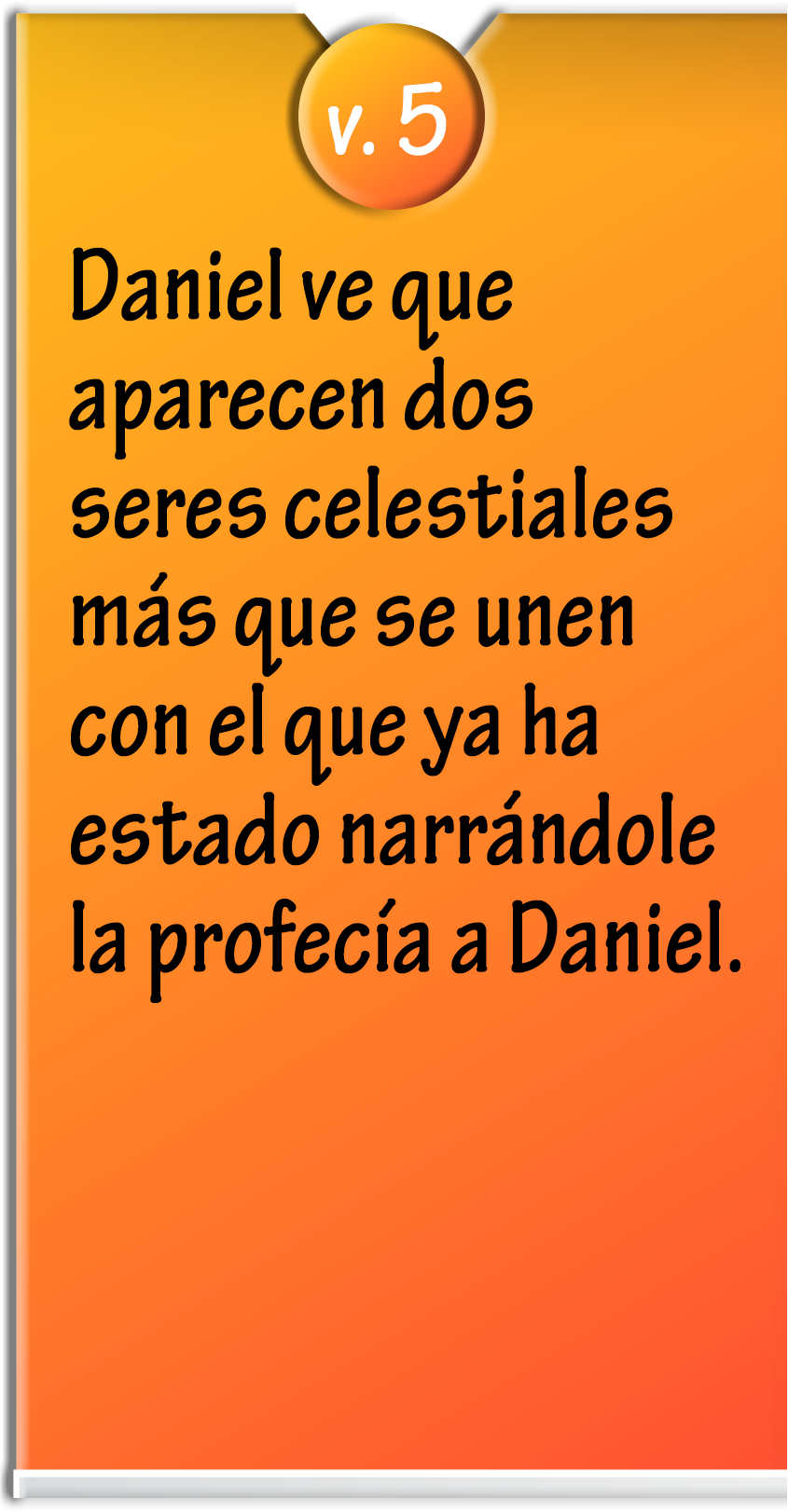 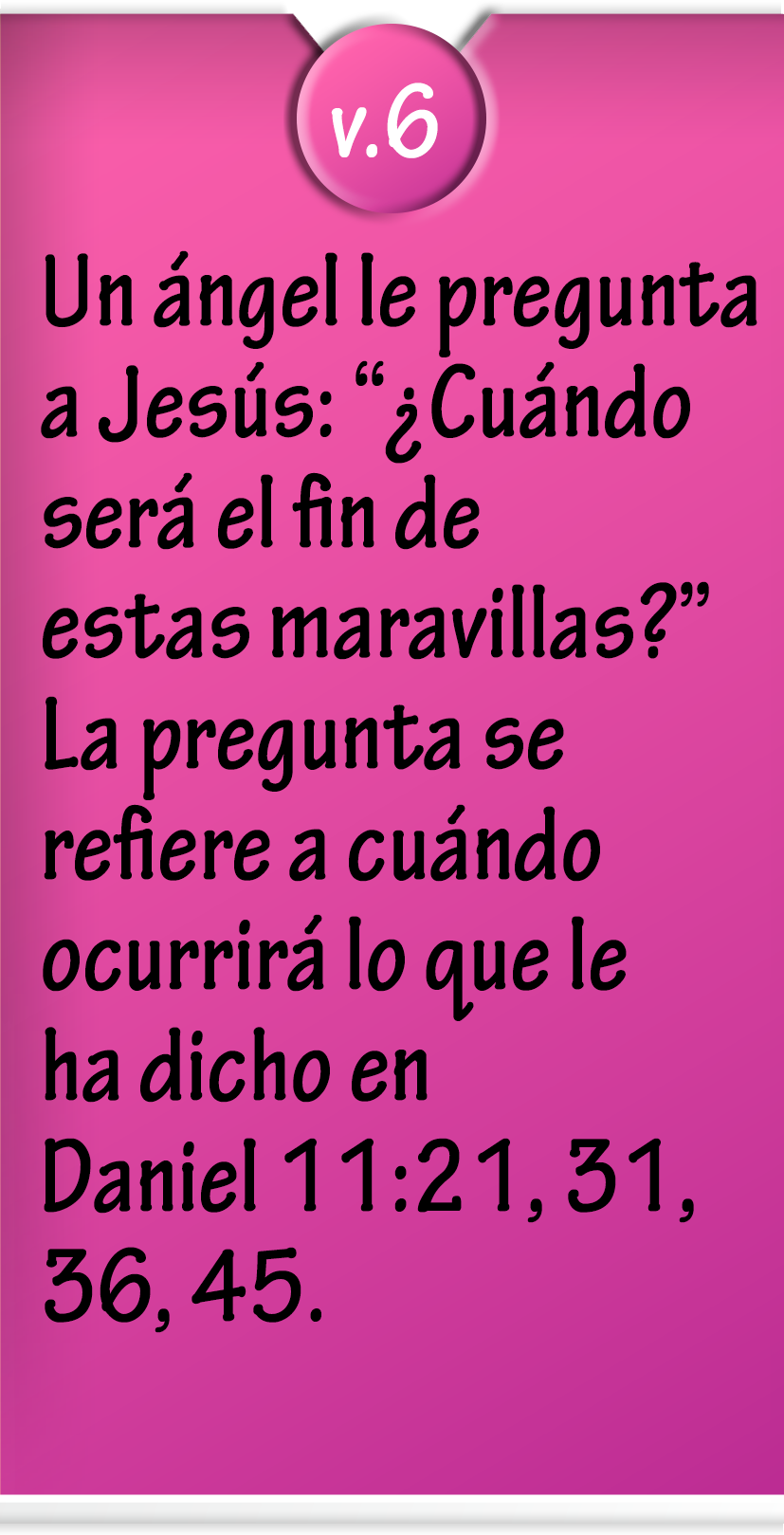 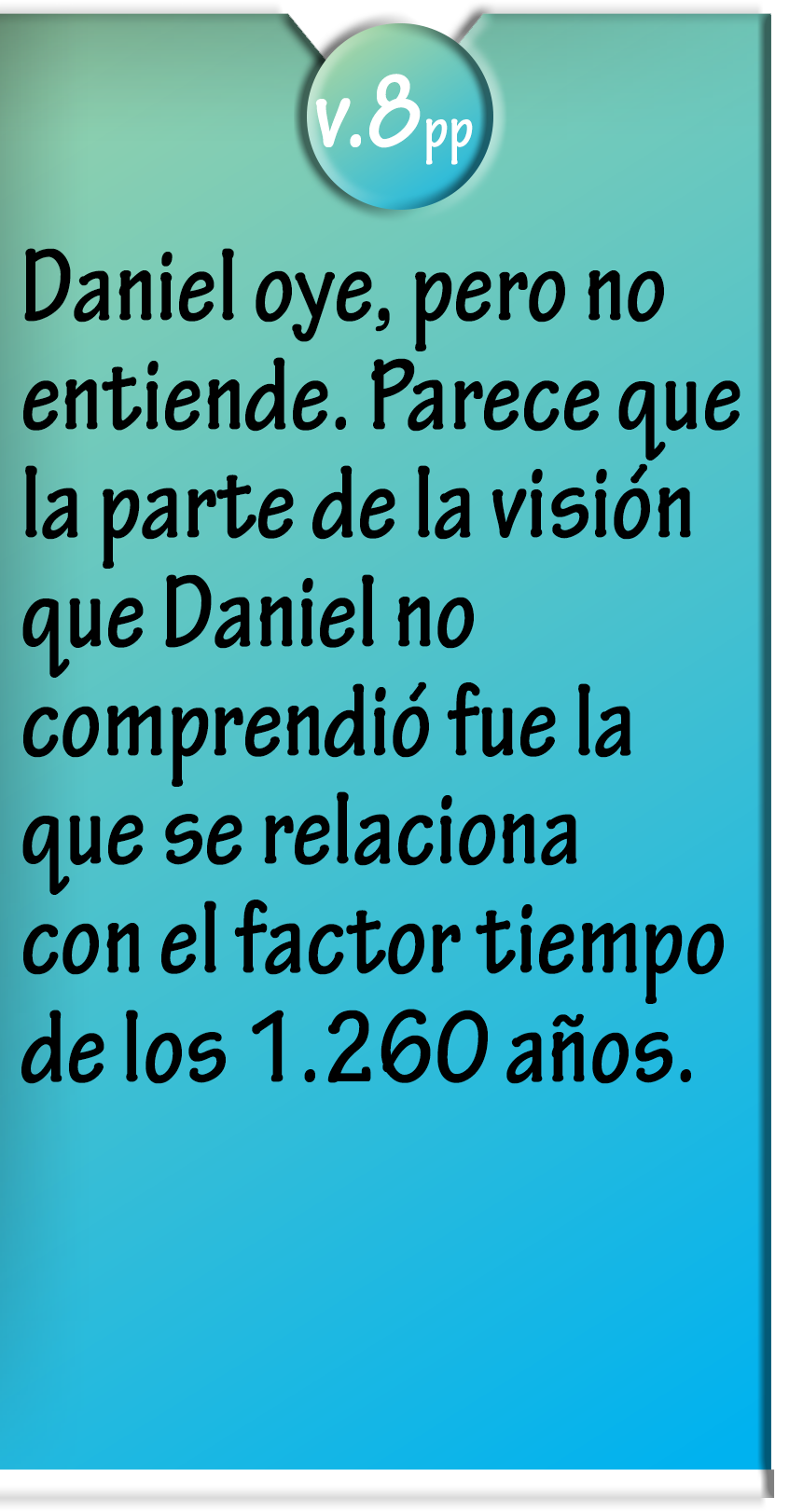 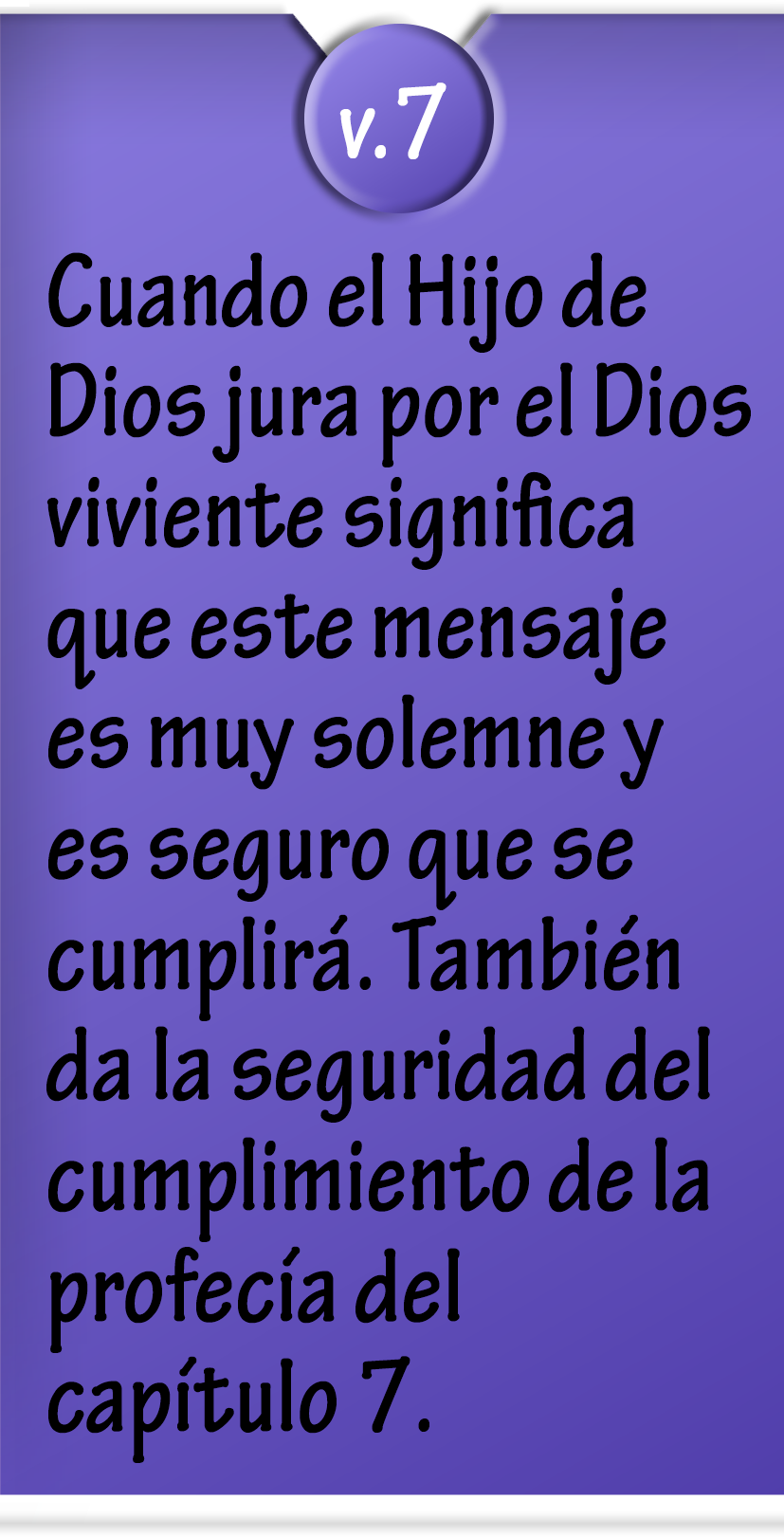 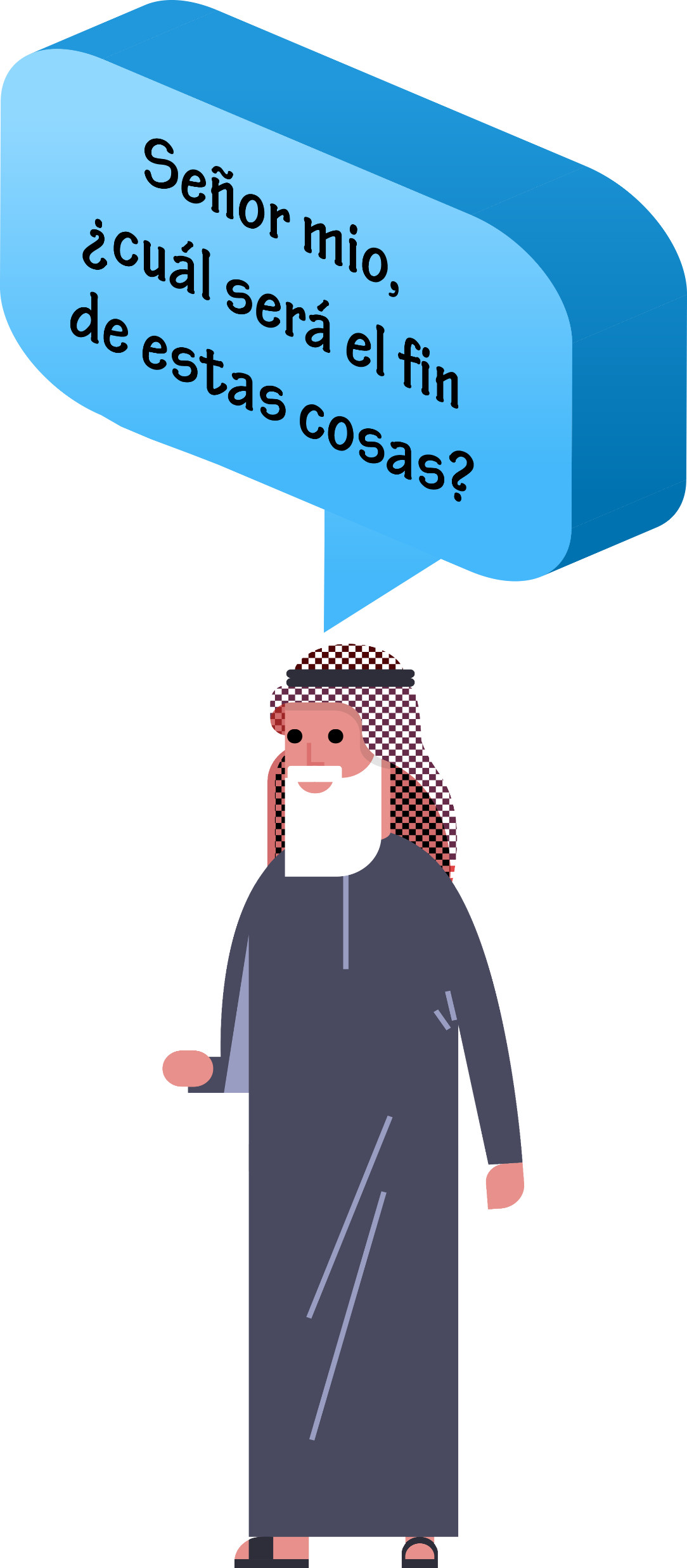 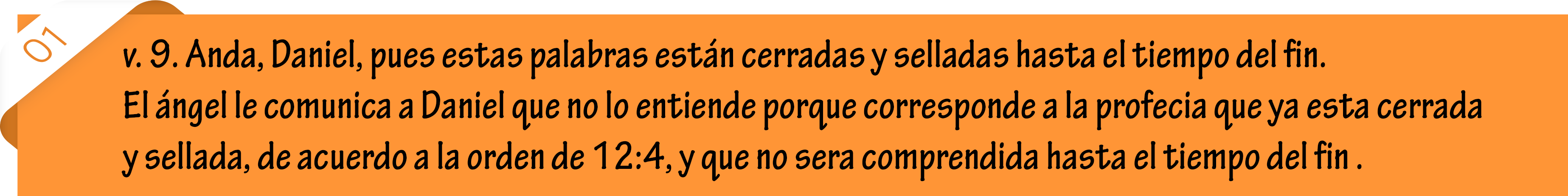 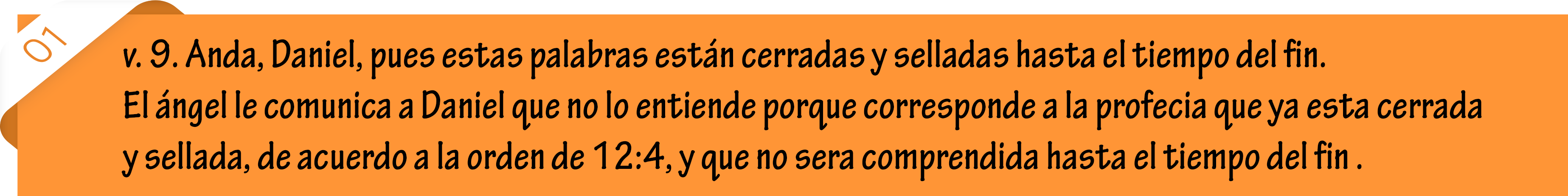 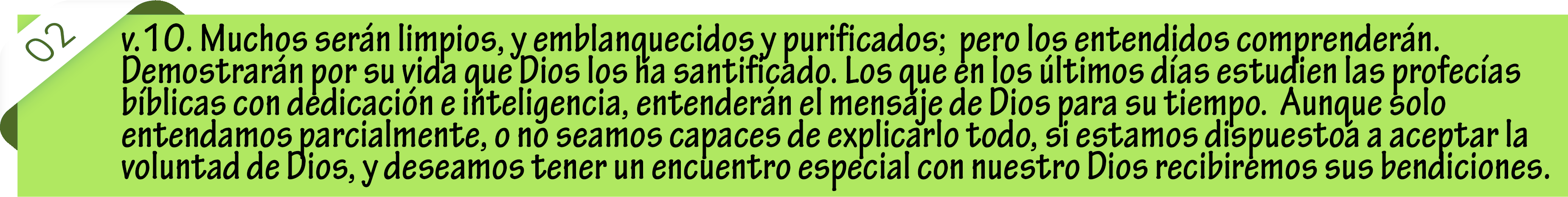 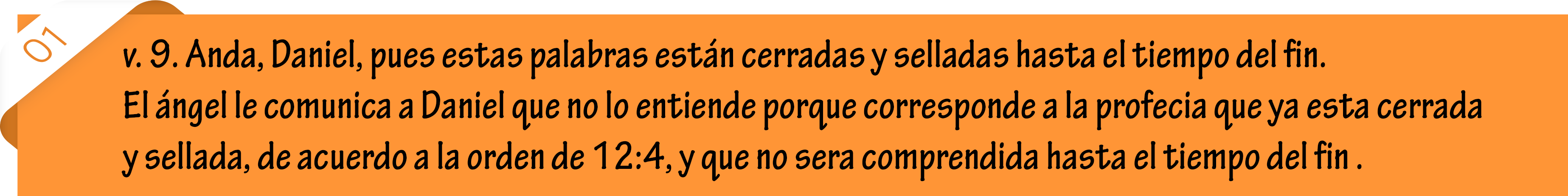 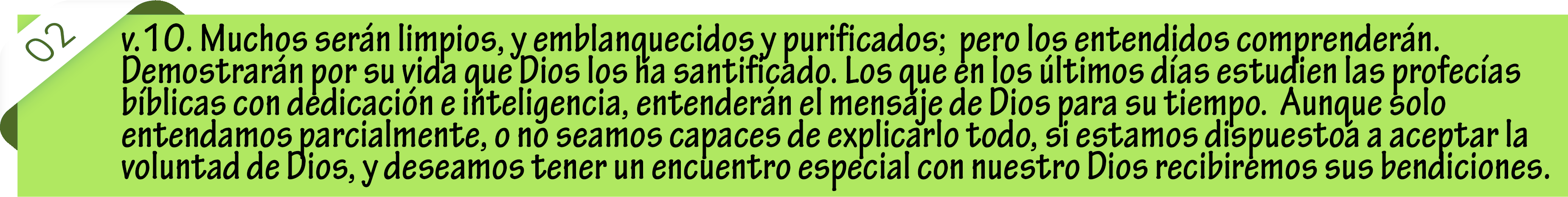 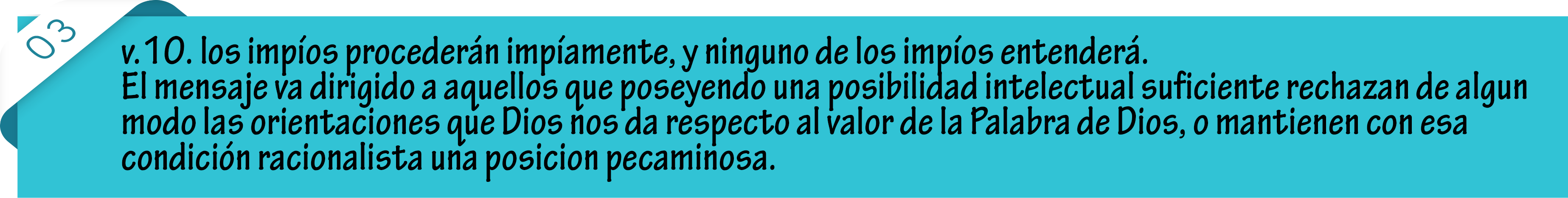 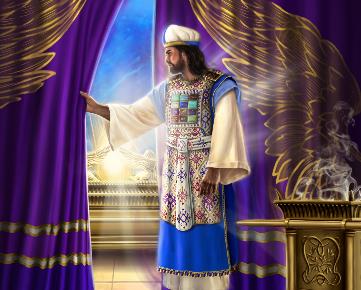 1.335
1.260
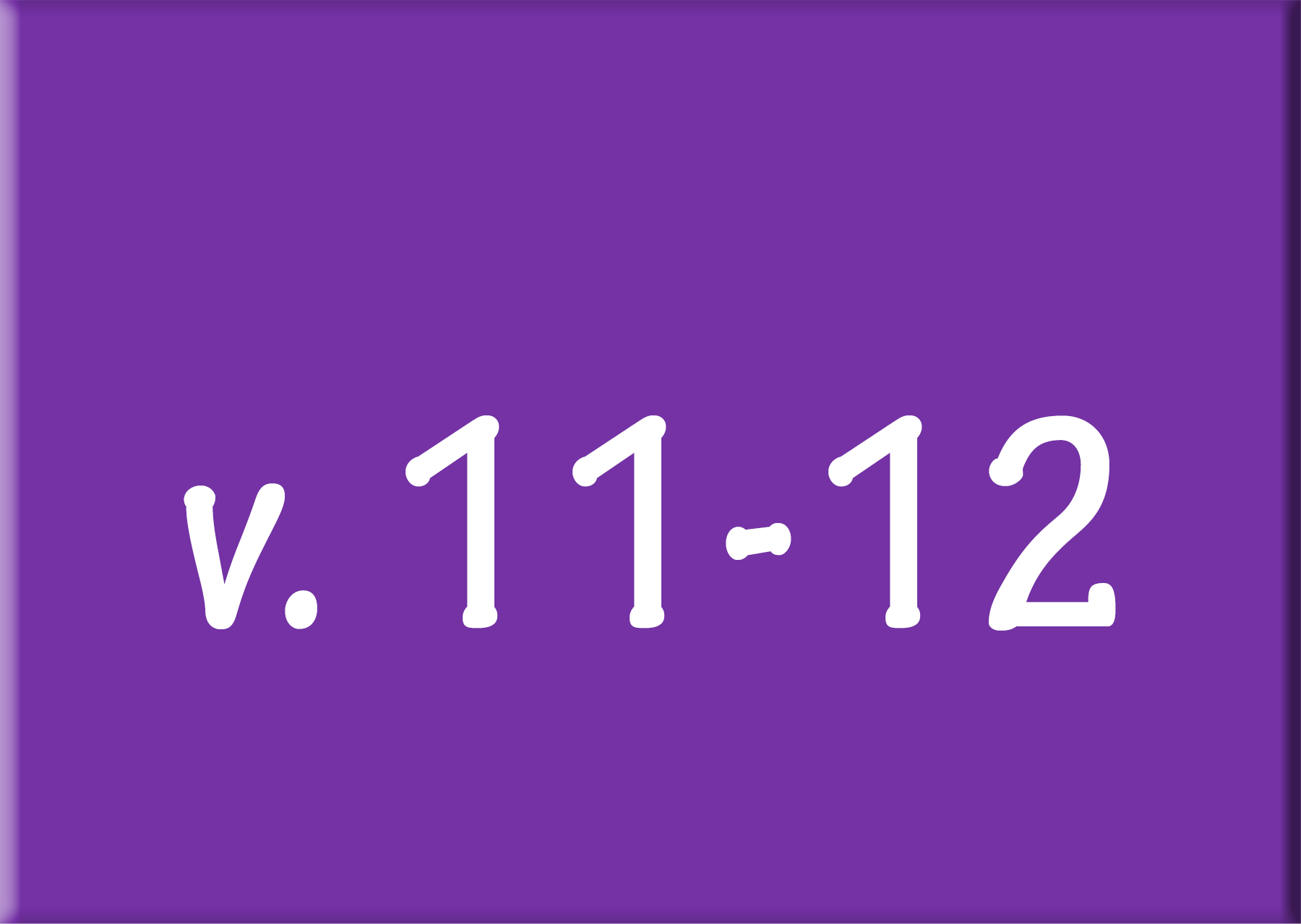 1.290
508: Conversión de Clodoveo.
538: Justiniano concede poder político al Papa.
1843: Movimiento millerita.
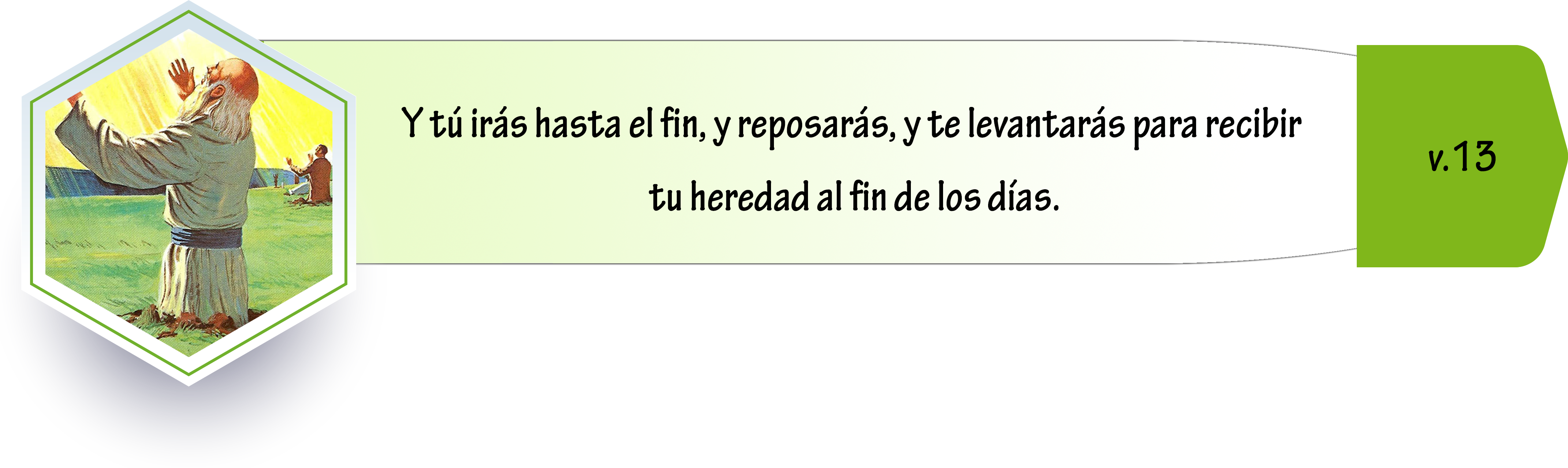 Buenas noticias: Dios conoce a todos y todo; dirige el destino de imperios e individuos. Dios es capaz de librarnos; nos proporciona perdón, una vida transformada y una parte entre su pueblo especial; estaremos con Dios por la eternidad.